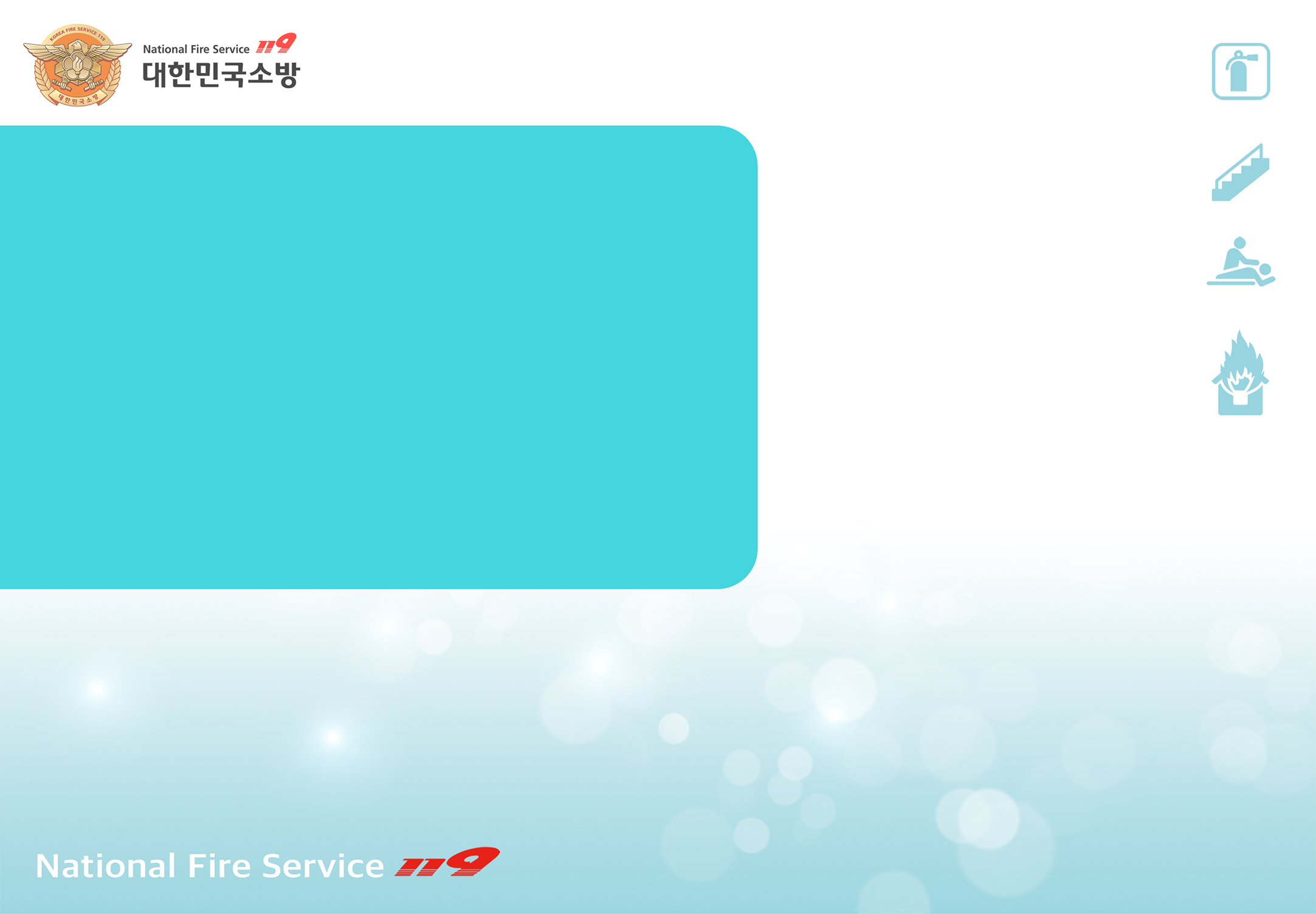 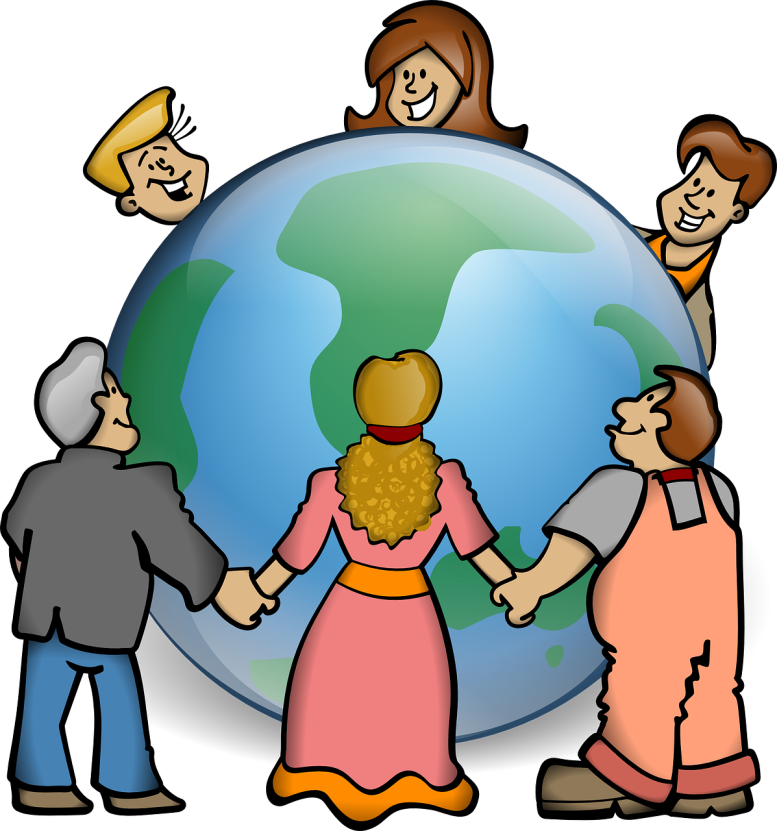 [ ตอน. 9 ]
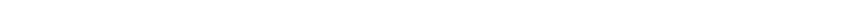 ไฟไหม้ในโนเรบัง 
(คาราโอเกะ)
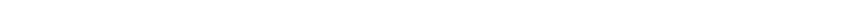 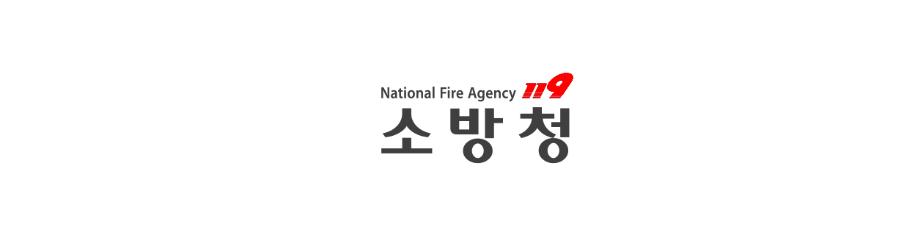 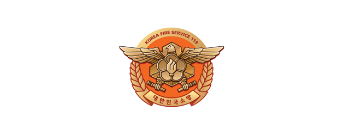 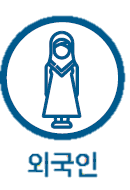 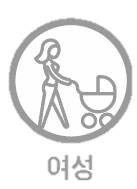 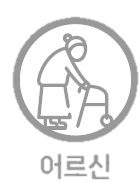 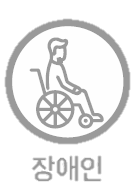 ผู้หญิง
คนต่างชาติ
ผู้อาวุโส
ผู้พิการ
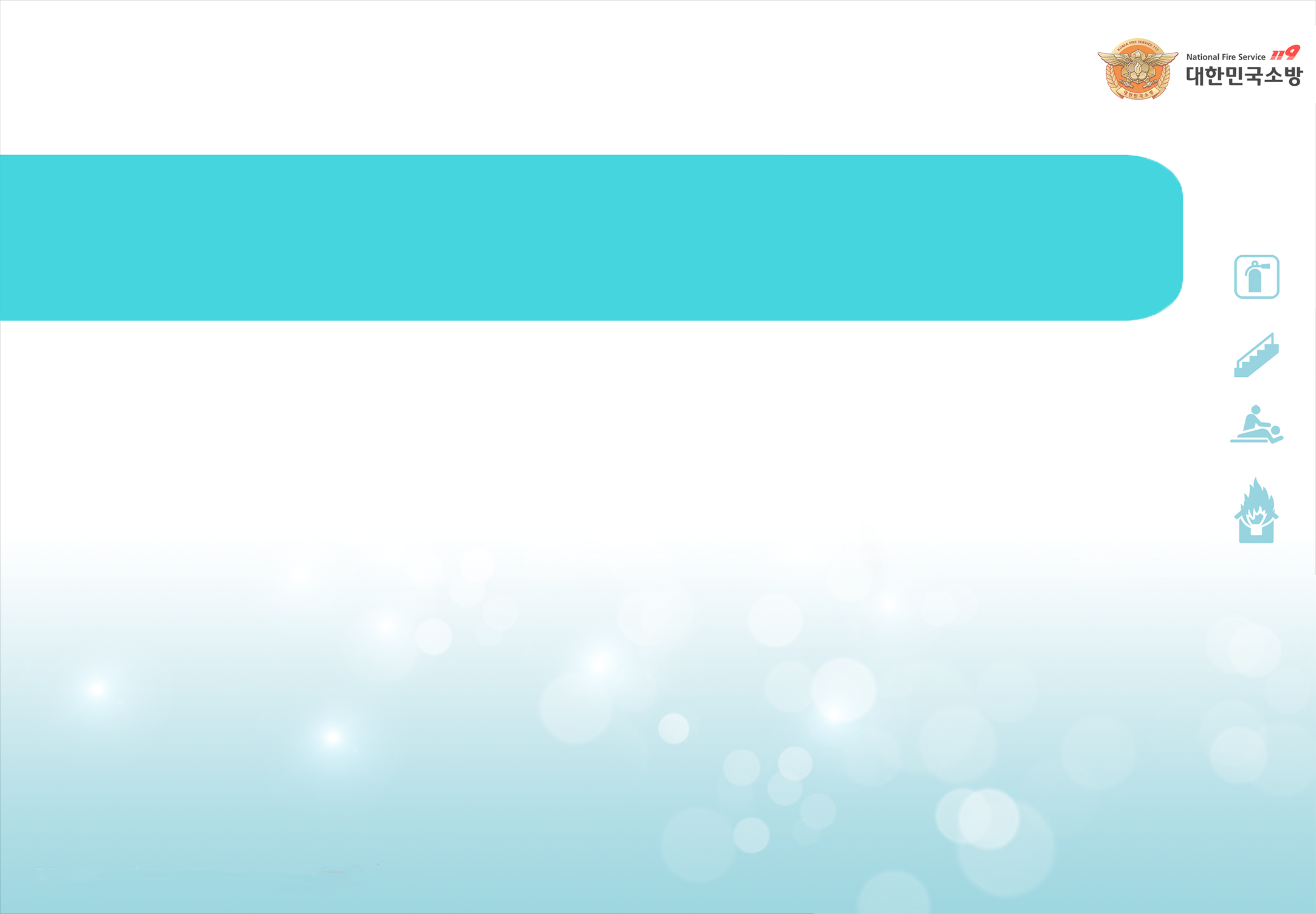 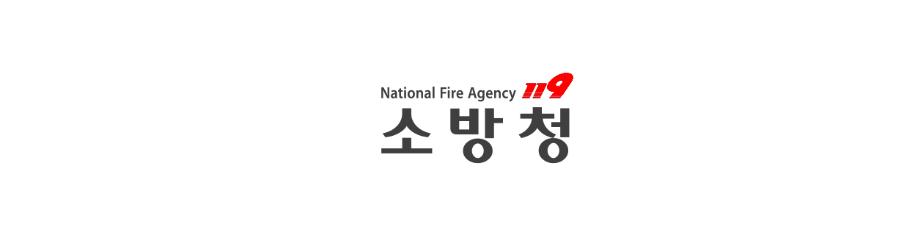 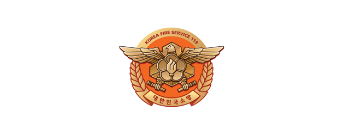 Contents
[ตอน. 9]
ไฟไหม้ในโนเรบัง (คาราโอเกะ)
1. สาเหตุที่ทำให้ขาดความปลอดภัยที่ห้องคาราโอเกะ_ 2p
2. ไฟไหม้ในที่สาธารณะ_ 3p
3. สาเหตุของไฟไหม้ในห้องคาราโอเกะ_ 6p
4. ข้อกำหนดด้านความปลอดภัยและการหลบหนี_ 11p
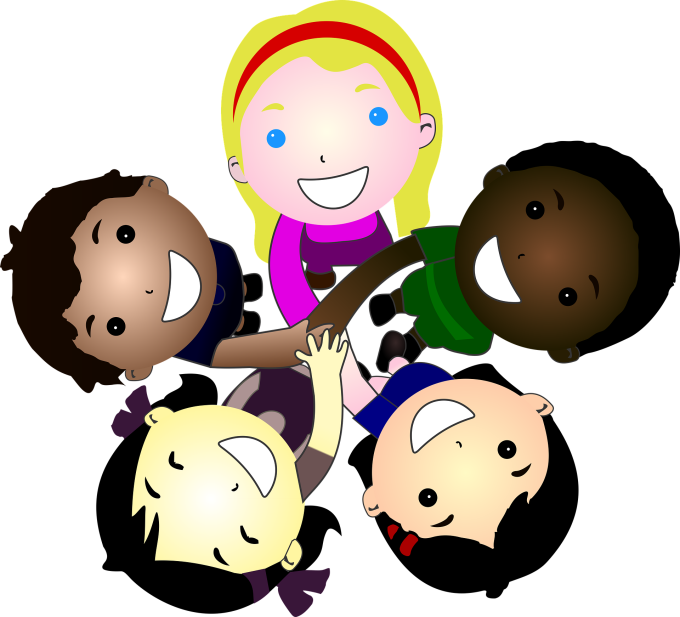 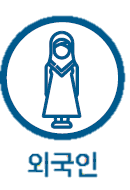 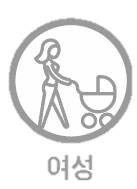 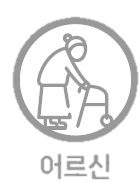 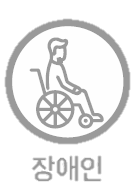 ผู้หญิง
คนต่างชาติ
ผู้อาวุโส
ผู้พิการ
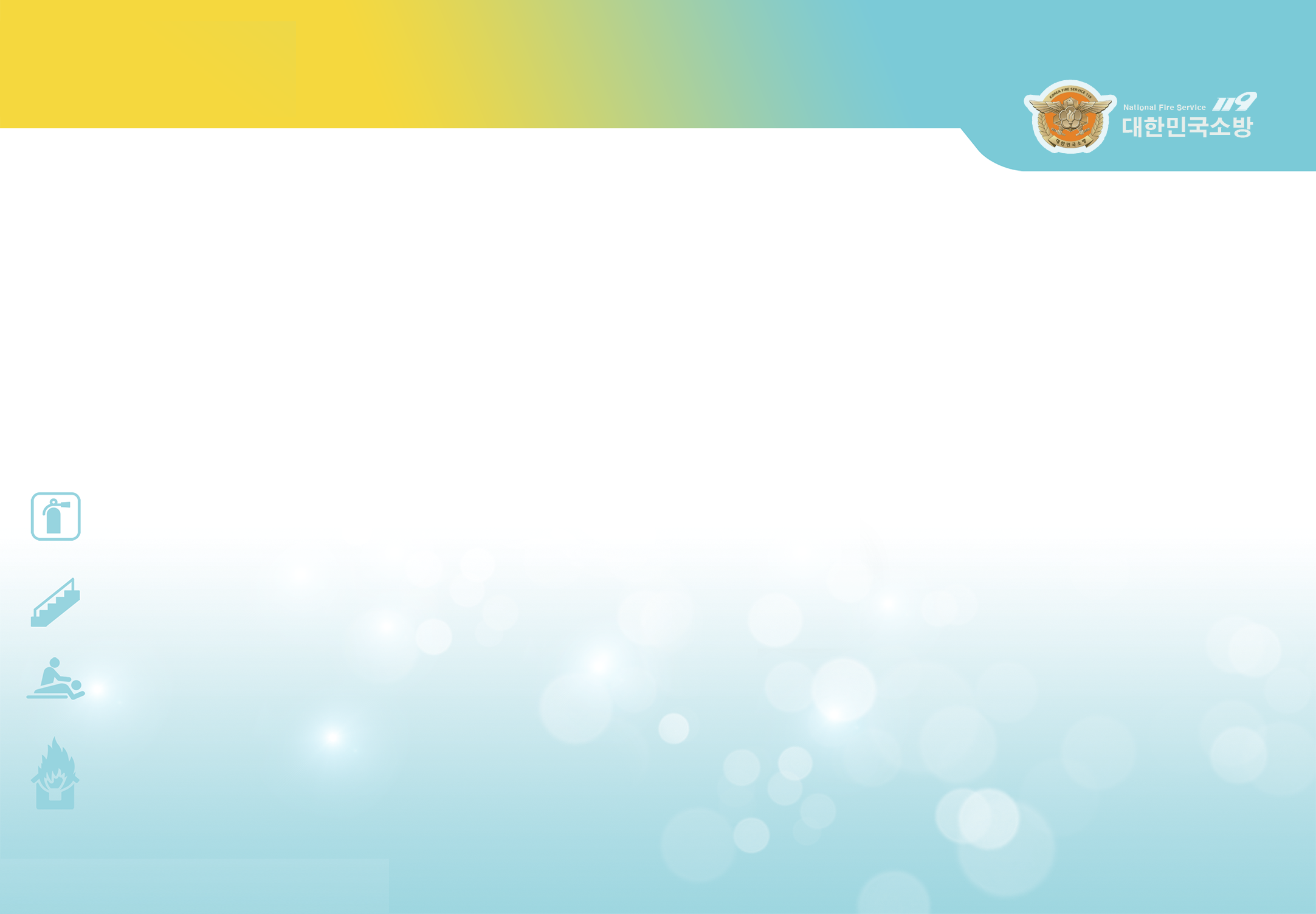 สาเหตุที่ทำให้ขาดความปลอดภัยที่ห้องคาราโอเกะ
1
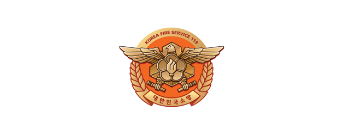 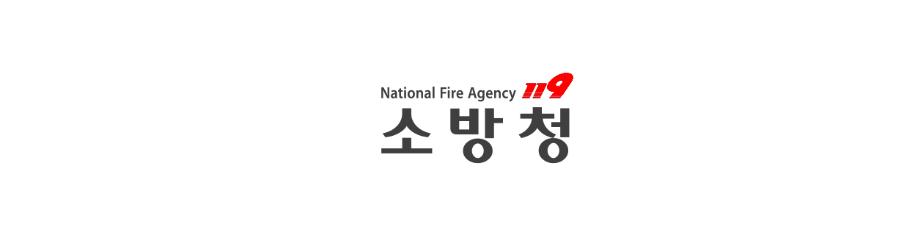 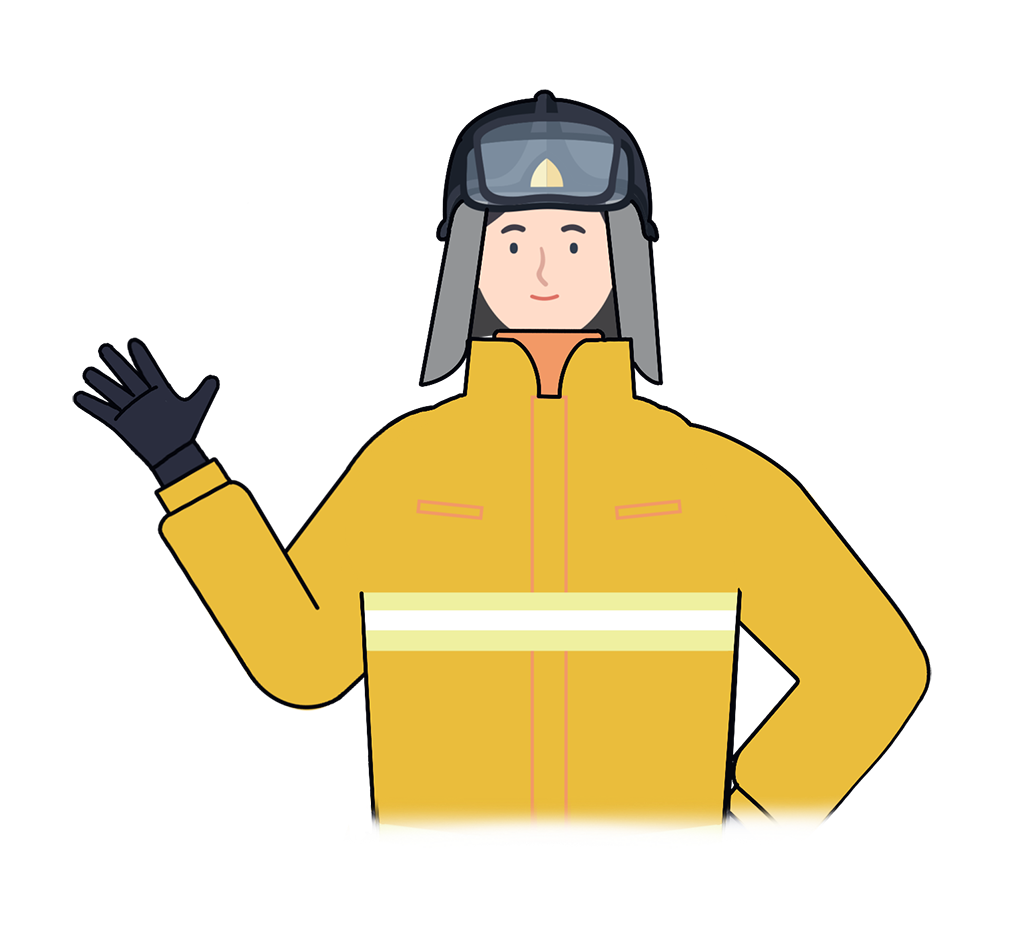 “
เนื่องจากเสียงเพลงและการร้องเพลงที่ดัง
คนส่วนใหญ่ไม่สามารถรับรู้สัญญาณของไฟทำให้เกิดการสูญเสียของมนุษย์จำนวนมากเมื่อเกิดไฟไหม้
หาประตูทางออกฉุกเฉินอย่างน้อย 2 ที่ ทุกครั้งที่คุณเข้าห้องคาราโอเกะ
หากหน้าจอคาราโอเกะดับลงหรือได้ยินเสียงสัญญาณไฟให้อพยพออกไปทันที
“
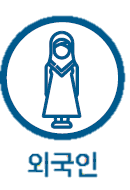 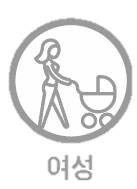 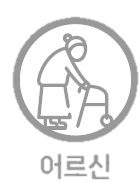 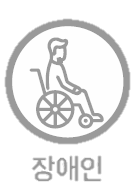 2
ผู้หญิง
คนต่างชาติ
ผู้อาวุโส
ผู้พิการ
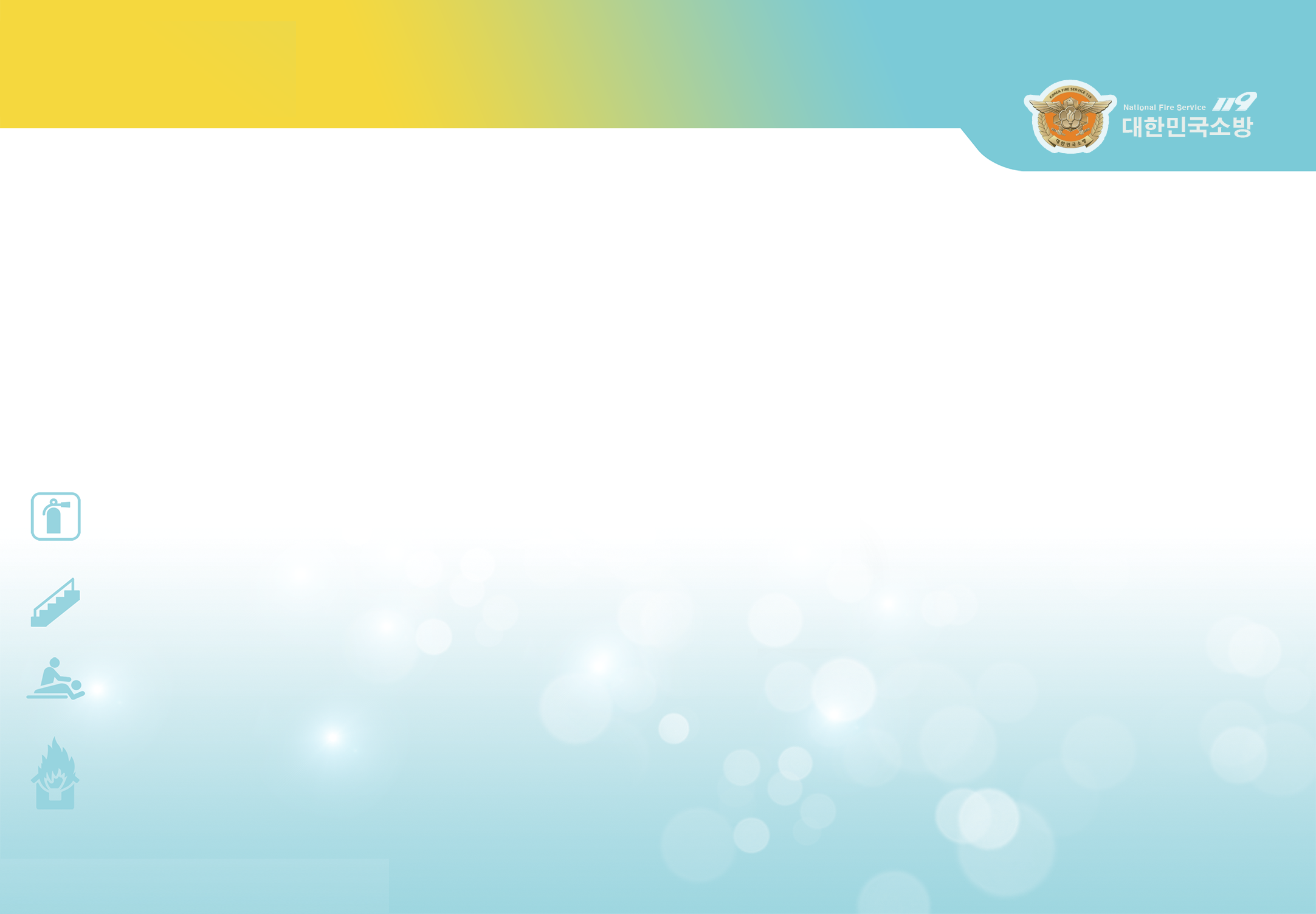 ไฟไหม้ในที่สาธารณะ
2
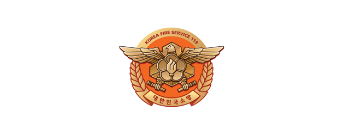 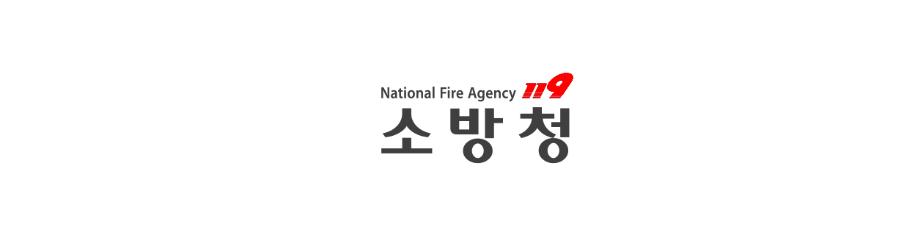 ในระยะเวลา 5ปี จำนวนครั้งของการเกิดไฟไหม้ เพิ่มขึ้นเป็น 3101 ครั้ง คิดเป็น 1.43% ของจำนวนไฟไหม้  ทั้งหมด

จำนวนผู้เสียชีวิตคือ 269 คนเพิ่มขึ้น 2.48%
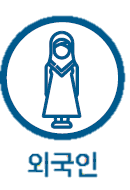 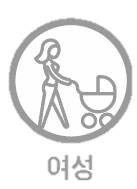 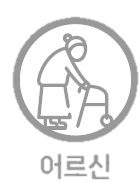 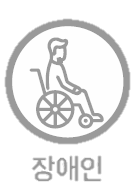 3
ผู้หญิง
คนต่างชาติ
ผู้อาวุโส
ผู้พิการ
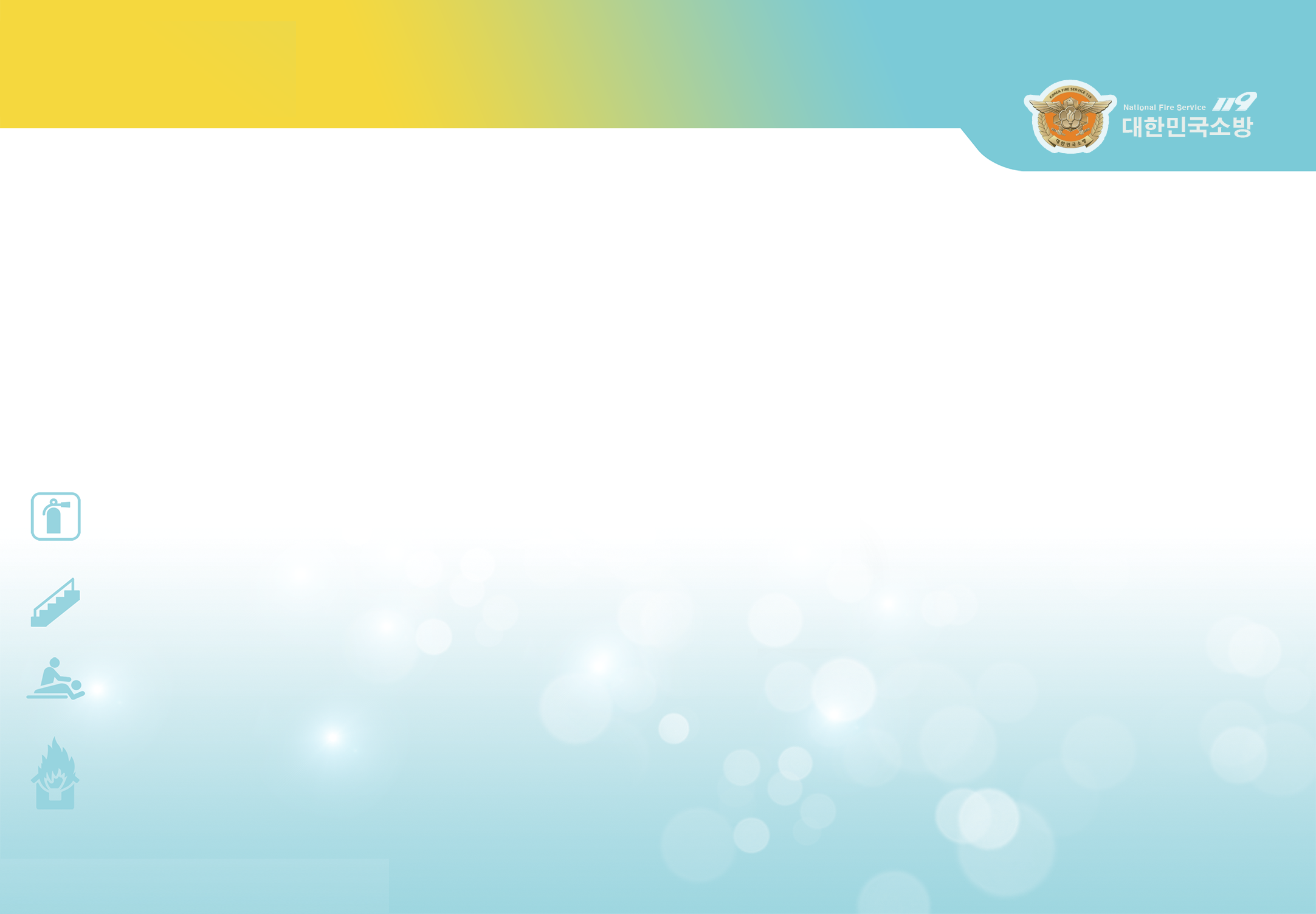 ไฟไหม้ในที่สาธารณะ
2
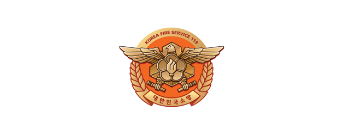 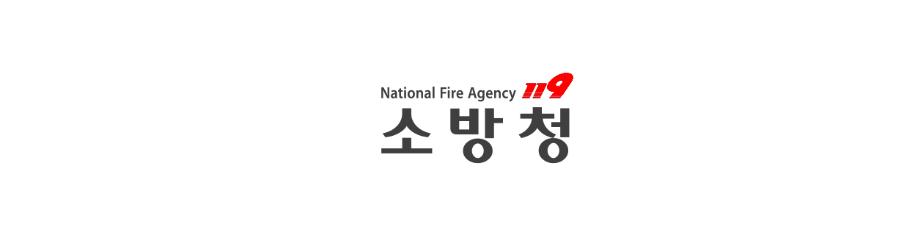 ”
จำนวนครั้งของไฟไหม้ในที่สาธารณะน้อยกว่าในร้านอาหารหรือร้านค้า แต่จำนวนผู้เสียชีวิตนั้นยิ่งใหญ่กว่าหลายเท่า

    เหตุผลคือถนนและอาคารมีการออกแบบทางเดินที่แคบๆและมีแยกหลายทาง
“
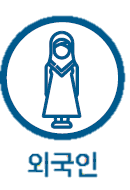 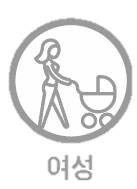 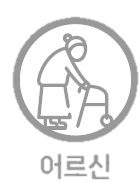 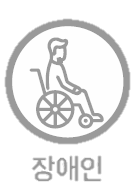 4
ผู้หญิง
คนต่างชาติ
ผู้อาวุโส
ผู้พิการ
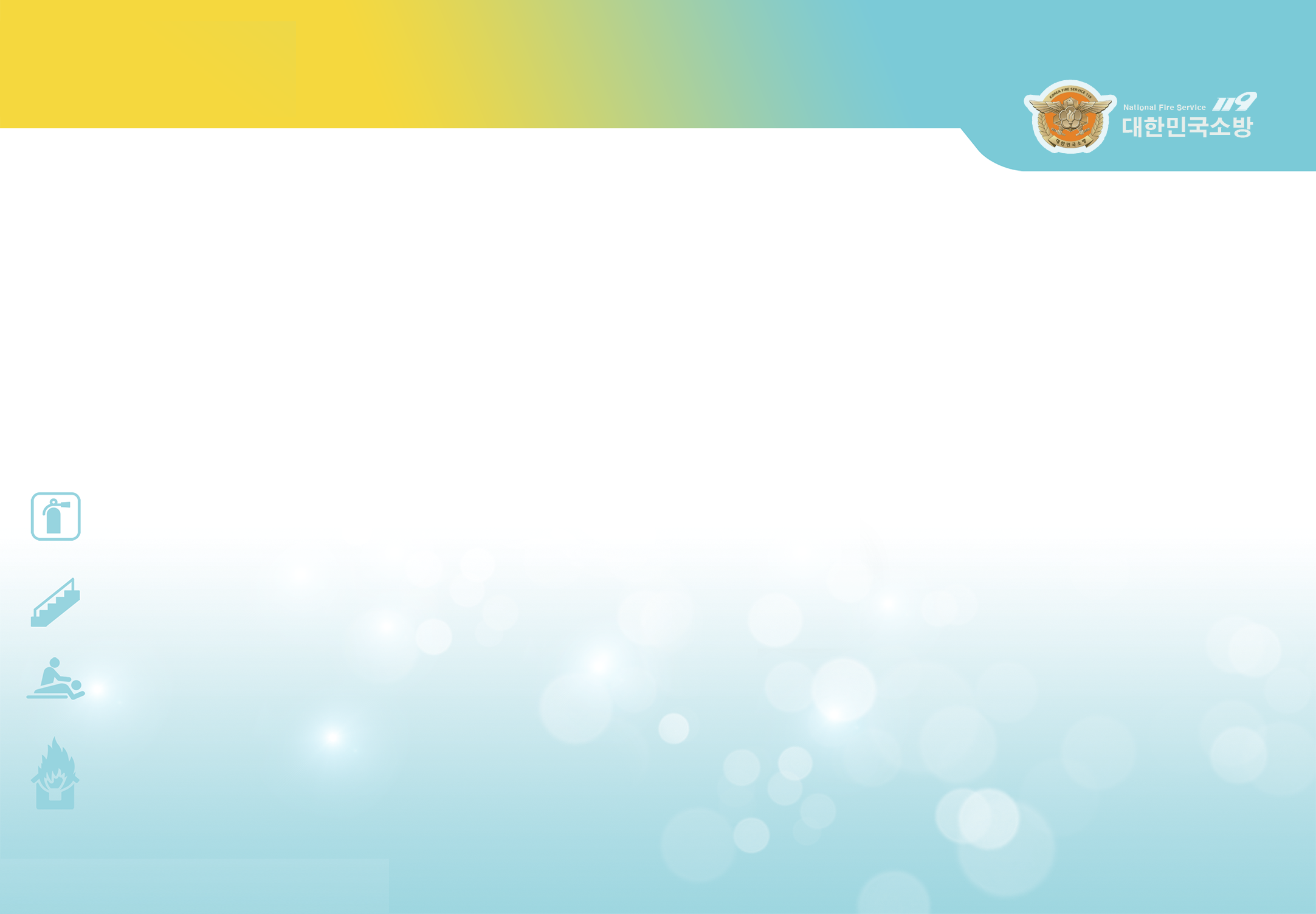 ไฟไหม้ในที่สาธารณะ
2
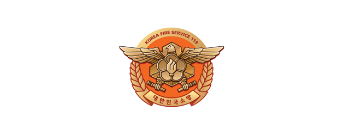 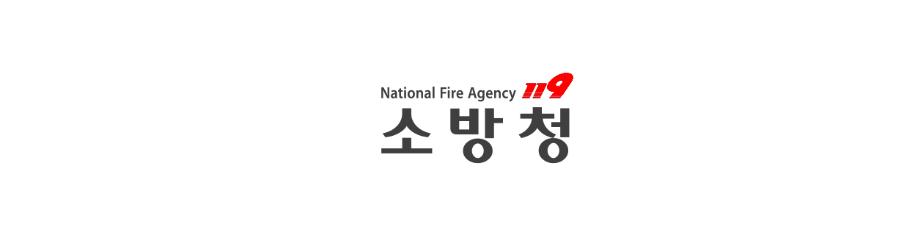 “
สาเหตุเนื่องจากไฟฟ้า 1,250 ราย (40.3%)


    สาเหตจากความประมาท1,201 ราย (38.7%)

      ความไม่เอาใจใส่: บุหรี่ การปรุงอาหาร
      การเล่นไฟ ฯลฯ
”
สาเหตุของการเกิดเพลิงไหม้
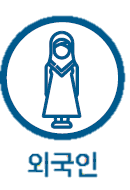 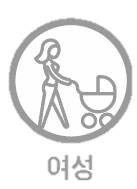 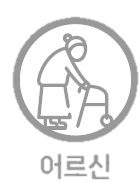 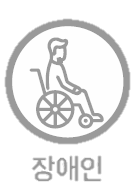 5
ผู้หญิง
คนต่างชาติ
ผู้อาวุโส
ผู้พิการ
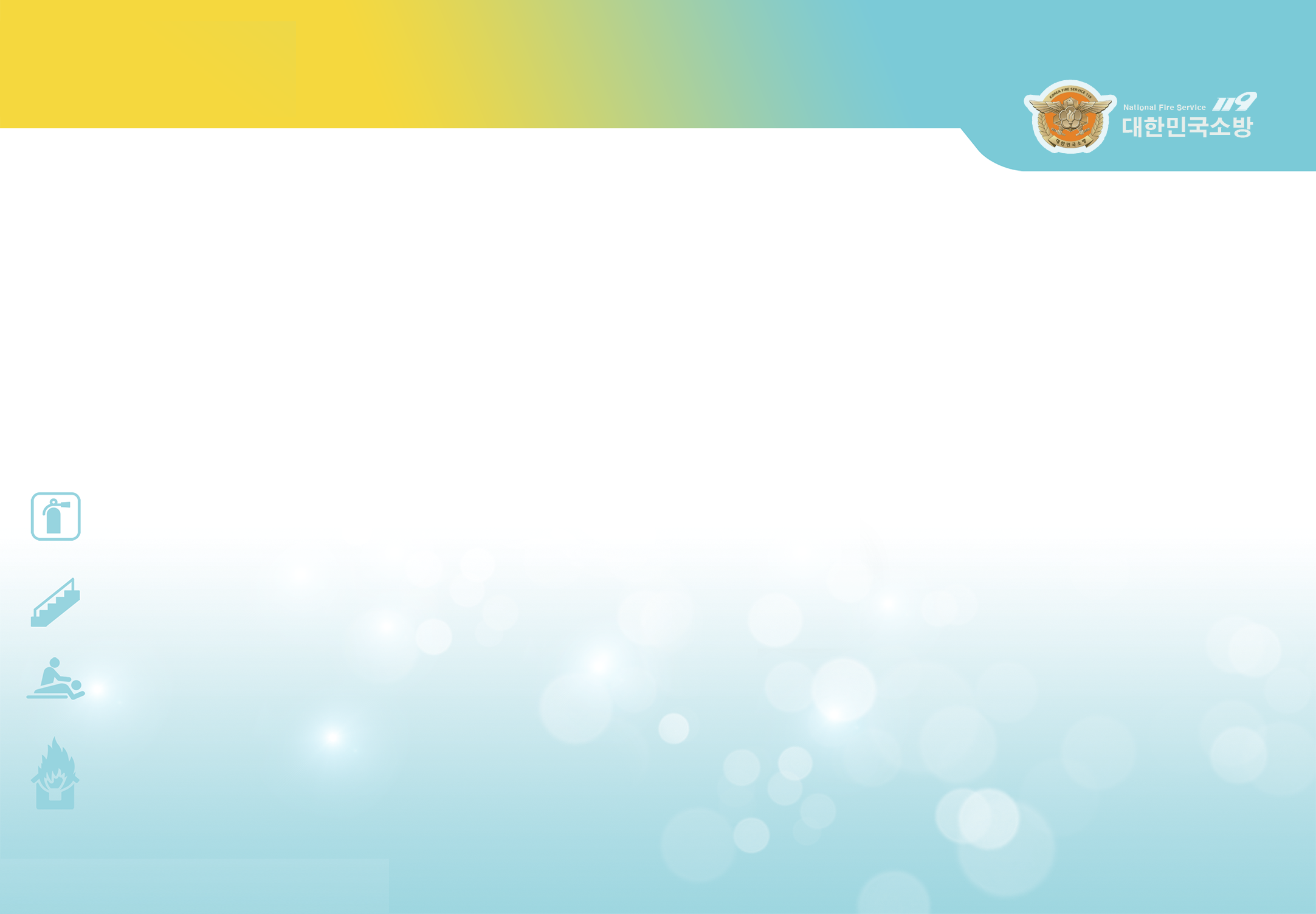 สาเหตุของไฟไหม้ในห้องคาราโอเกะ
3
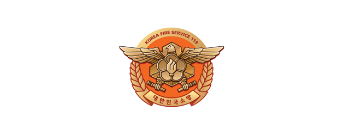 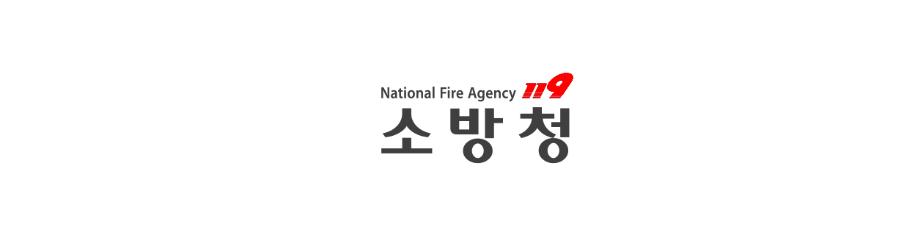 เกิดจากกระแสไฟฟ้า
เนื่องจากข้อผิดพลาดในการชุมนุมหรืออุปกรณ์แผ่นเสียงที่ล้าสมัย
เนื่องจากไฟฟ้าเกินกำลัง
สัมผัสสายไฟหรือไฟฟ้ารั่วเนื่องจากความชื้นและฝน
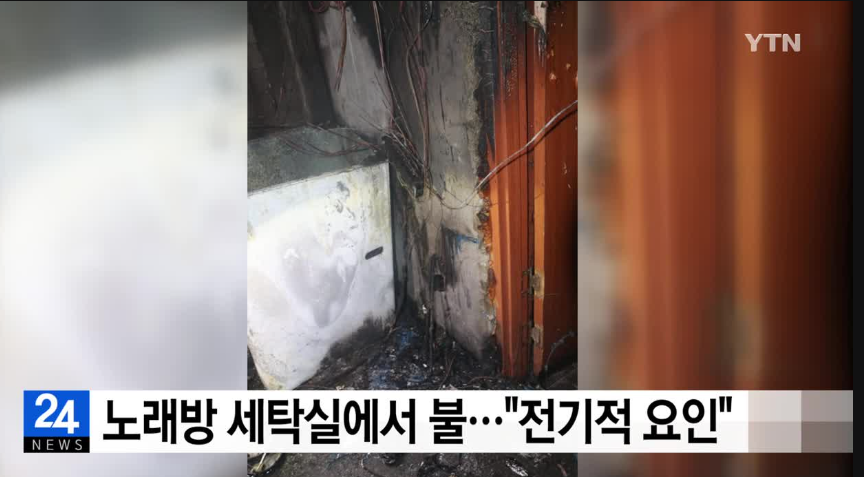 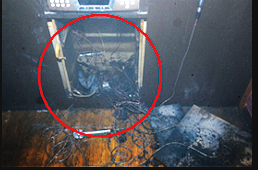 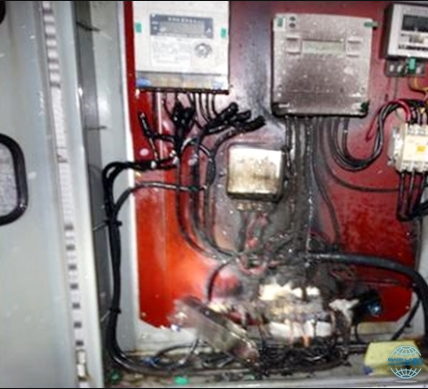 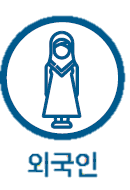 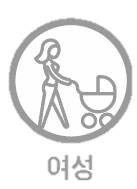 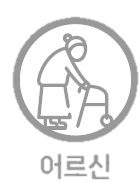 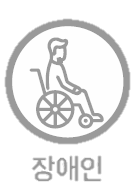 6
ผู้หญิง
คนต่างชาติ
ผู้อาวุโส
ผู้พิการ
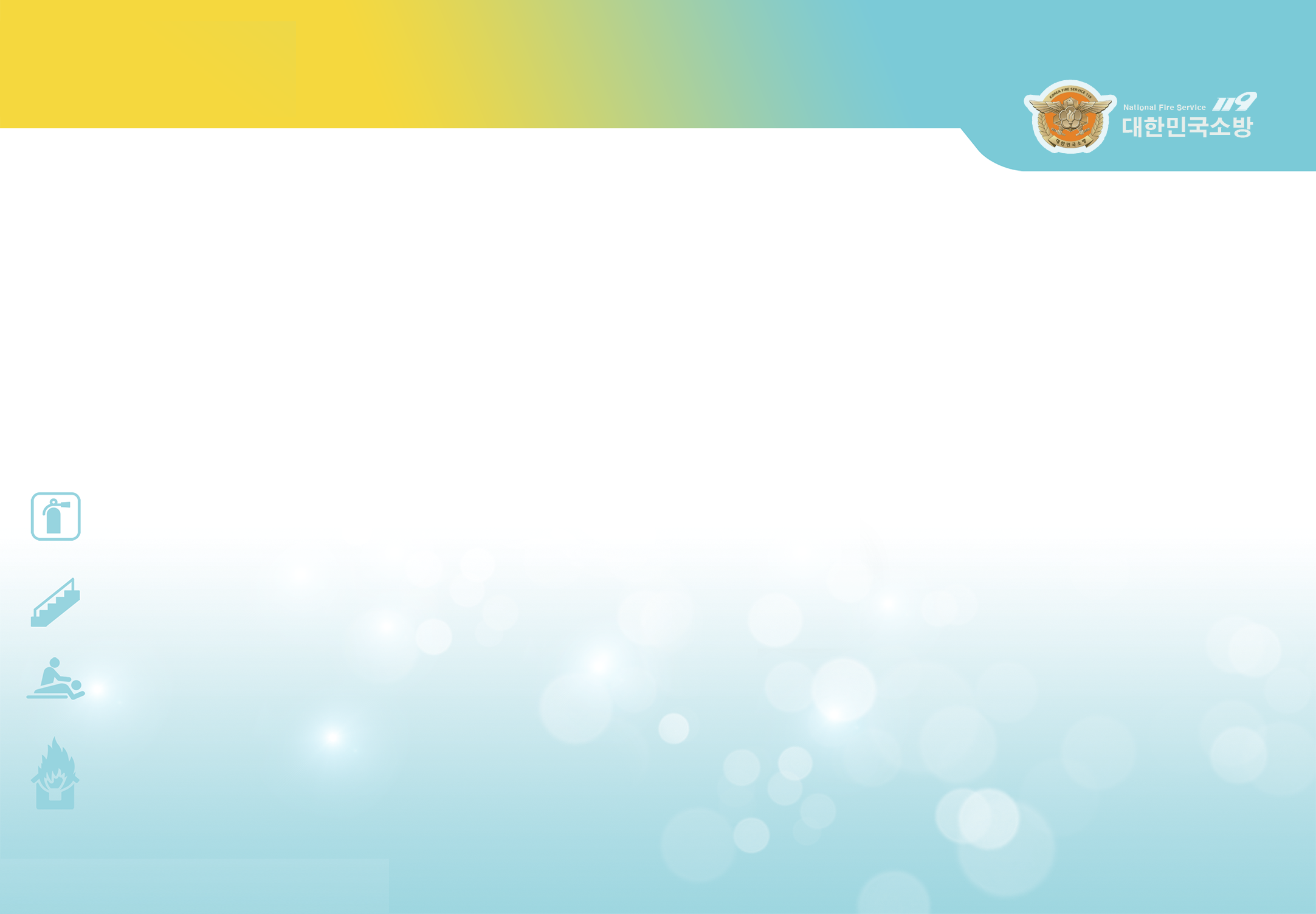 สาเหตุของไฟไหม้ในห้องคาราโอเกะ
3
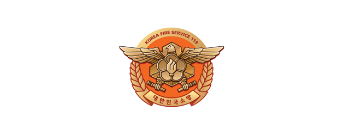 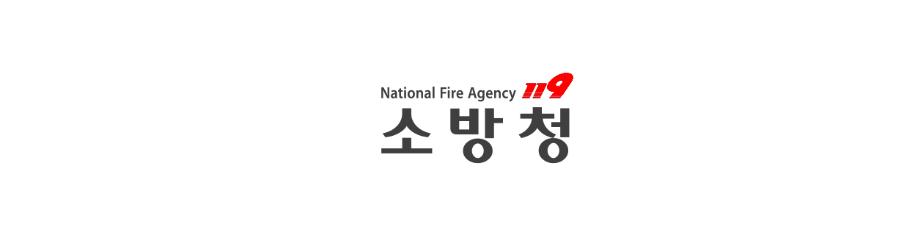 เนื่องจากก้นบุหรี่
โยนก้นบุหรี่นอกหน้าต่าง หรือบริเวณอาคาร
 สูบบุหรี่ในสภาพมึนเมาและหลับไป
 โยนก้นบุหรี่ที่ยังไม่ดับสนิทลงถังขยะทำให้เกิดไฟไหม้
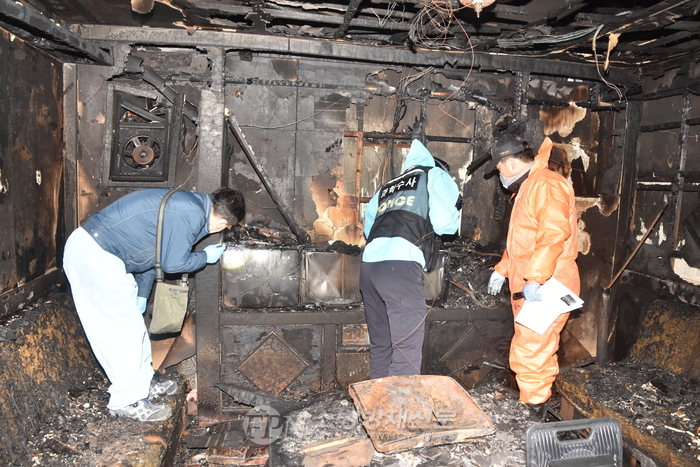 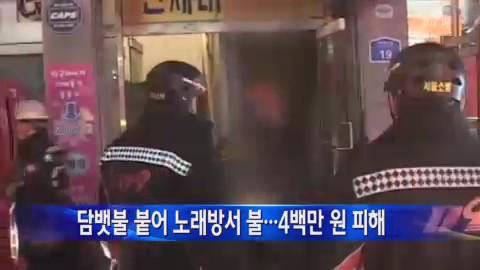 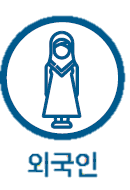 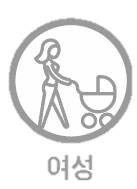 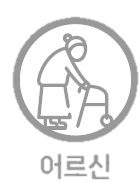 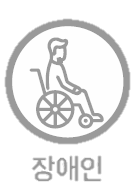 7
ผู้หญิง
คนต่างชาติ
ผู้อาวุโส
ผู้พิการ
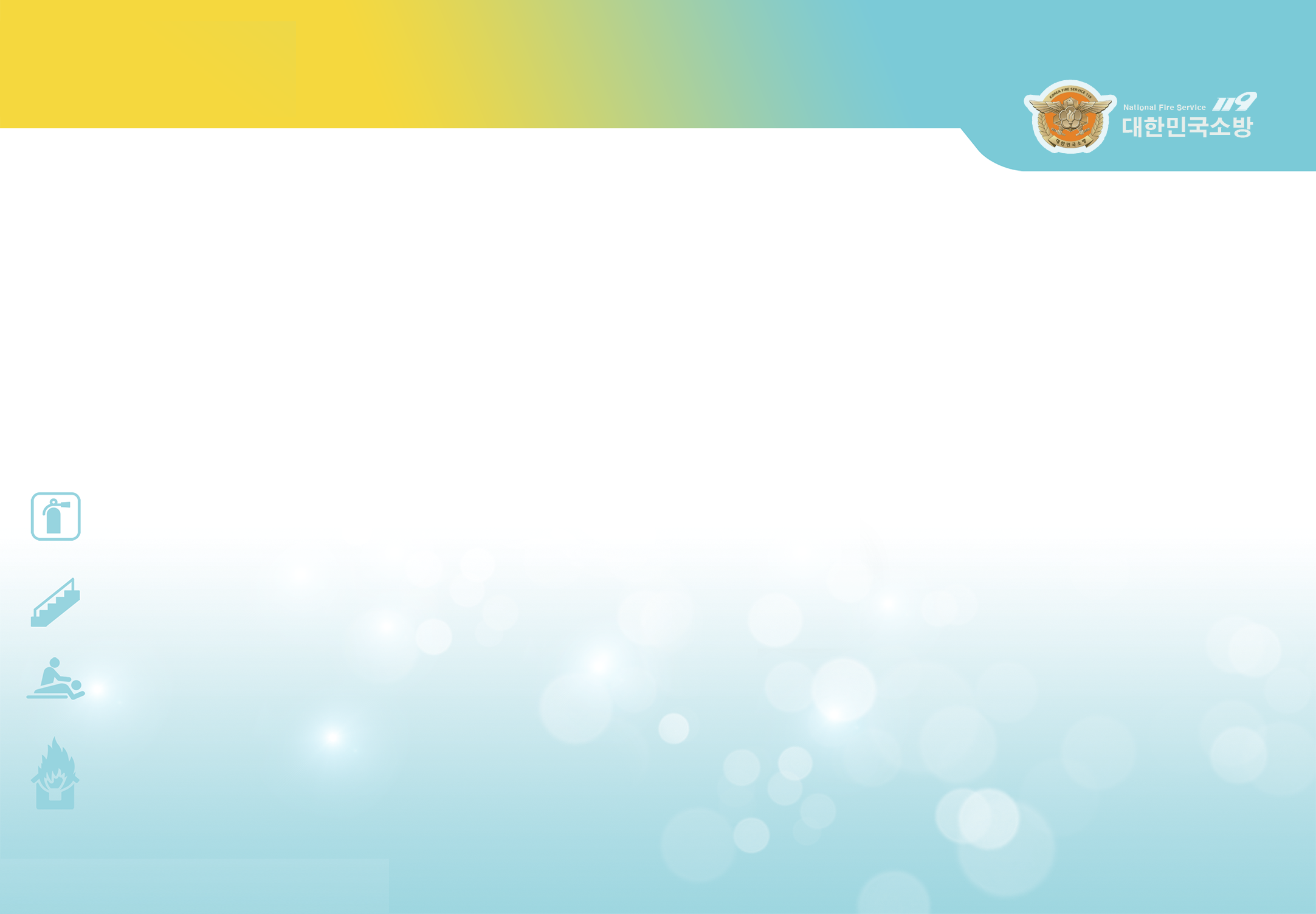 สาเหตุของไฟไหม้ในห้องคาราโอเกะ
3
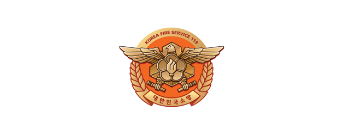 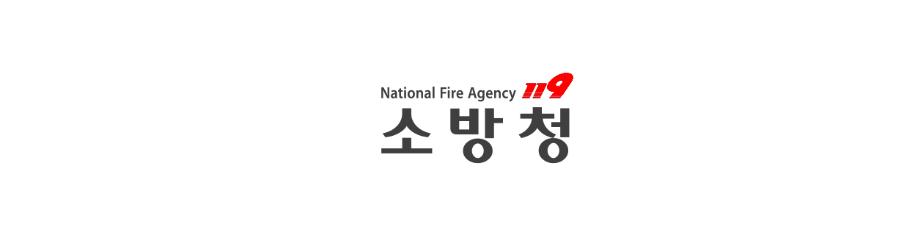 บุหรี่ที่จุดไฟต่ำ คืออะไร?
ไฟไหม้เกิดขึ้นบ่อยครั้งเนื่องจากบุหรี่ที่โยนทิ้งไม่ได้ตั้งใจในปี 2015 
ทำให้บุหรี่ที่ขายในเกาหลีทั้งหมดตอนนี้เป็นบุหรี่ที่จุดไฟต่ำ

หลังจากจุดไฟหากไม่ได้ดูดบุหรี่ทั้งหมด ตัวบุหรี่จะดับด้วยตนเอง
เพื่อป้องกันการเกิดไฟไหม้
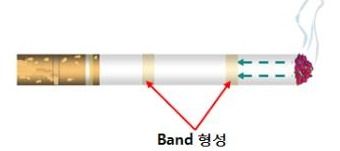 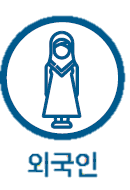 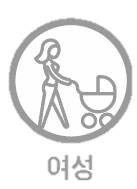 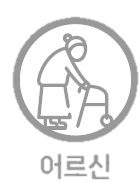 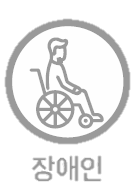 8
ผู้หญิง
คนต่างชาติ
ผู้อาวุโส
ผู้พิการ
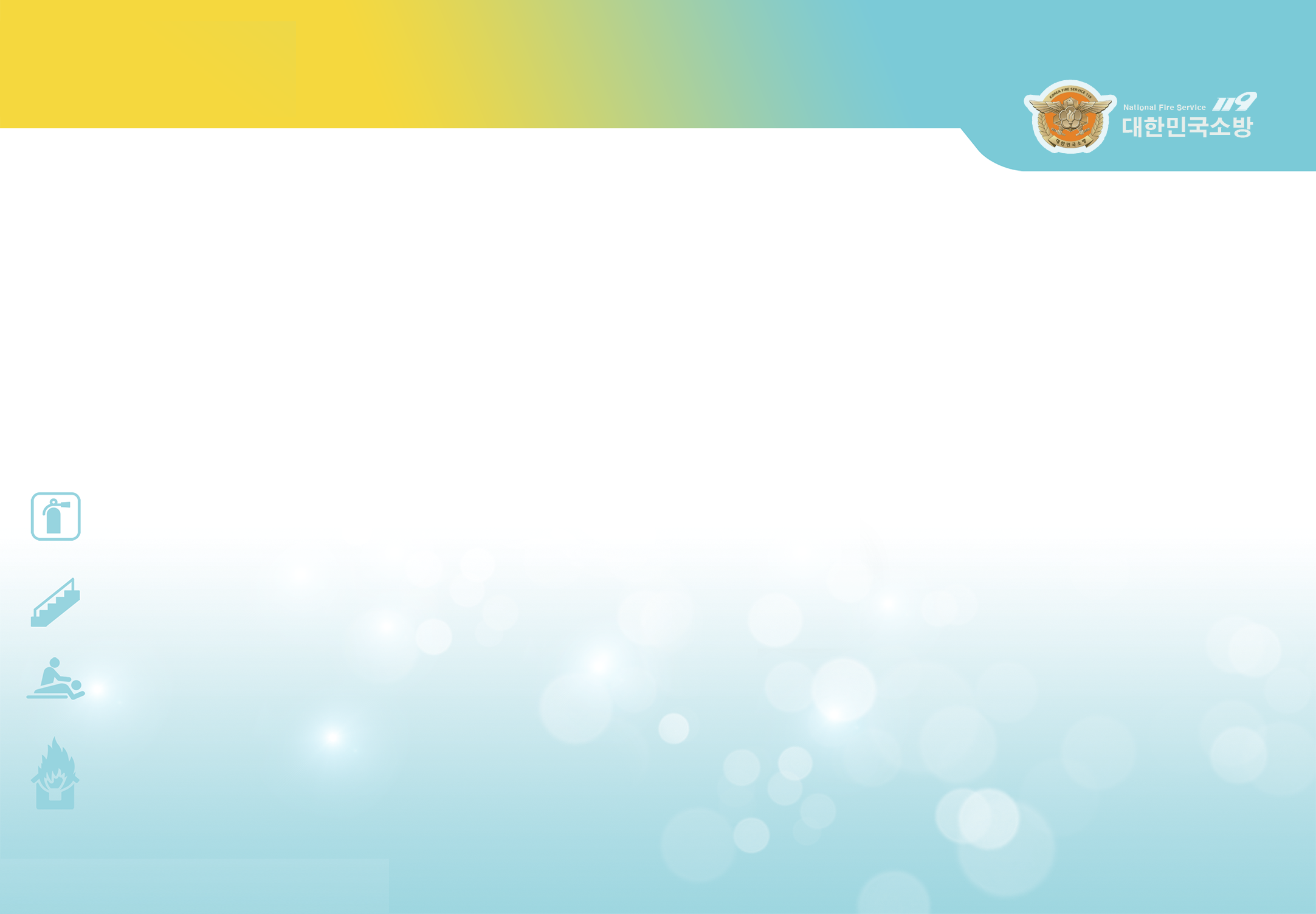 สาเหตุของไฟไหม้ในห้องคาราโอเกะ
3
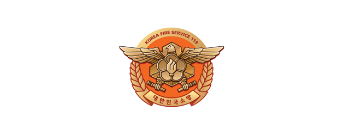 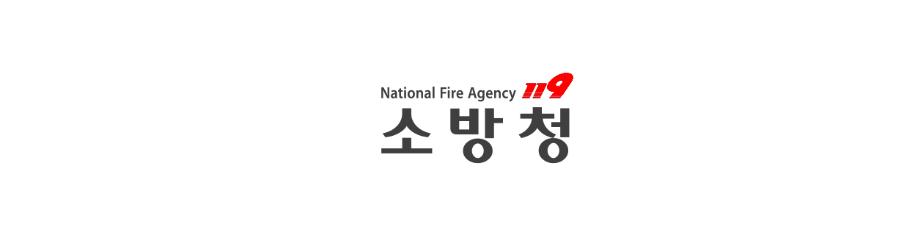 วัตถุทุกชิ้นมีการติดไฟต่ำกว่าการไหม้ไฟ
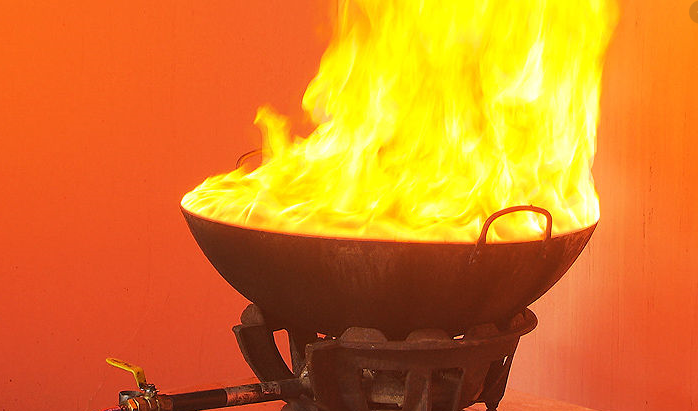 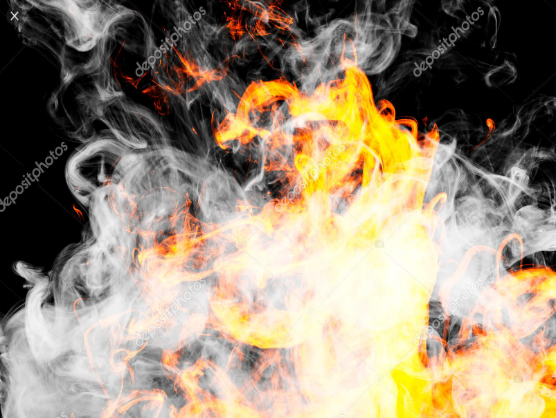 การไหม้ไฟ
การติดไฟ
อุณหภูมีที่ไฟสามารถไหม้ด้วยตัวของมันเอง
อุณหภูมิต่ำสุดที่จะทำให้เกิดไฟลุก
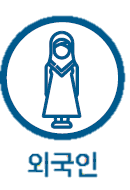 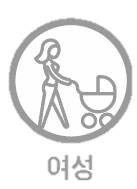 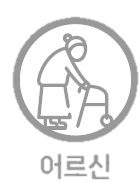 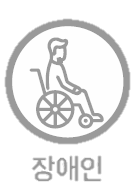 9
ผู้หญิง
คนต่างชาติ
ผู้อาวุโส
ผู้พิการ
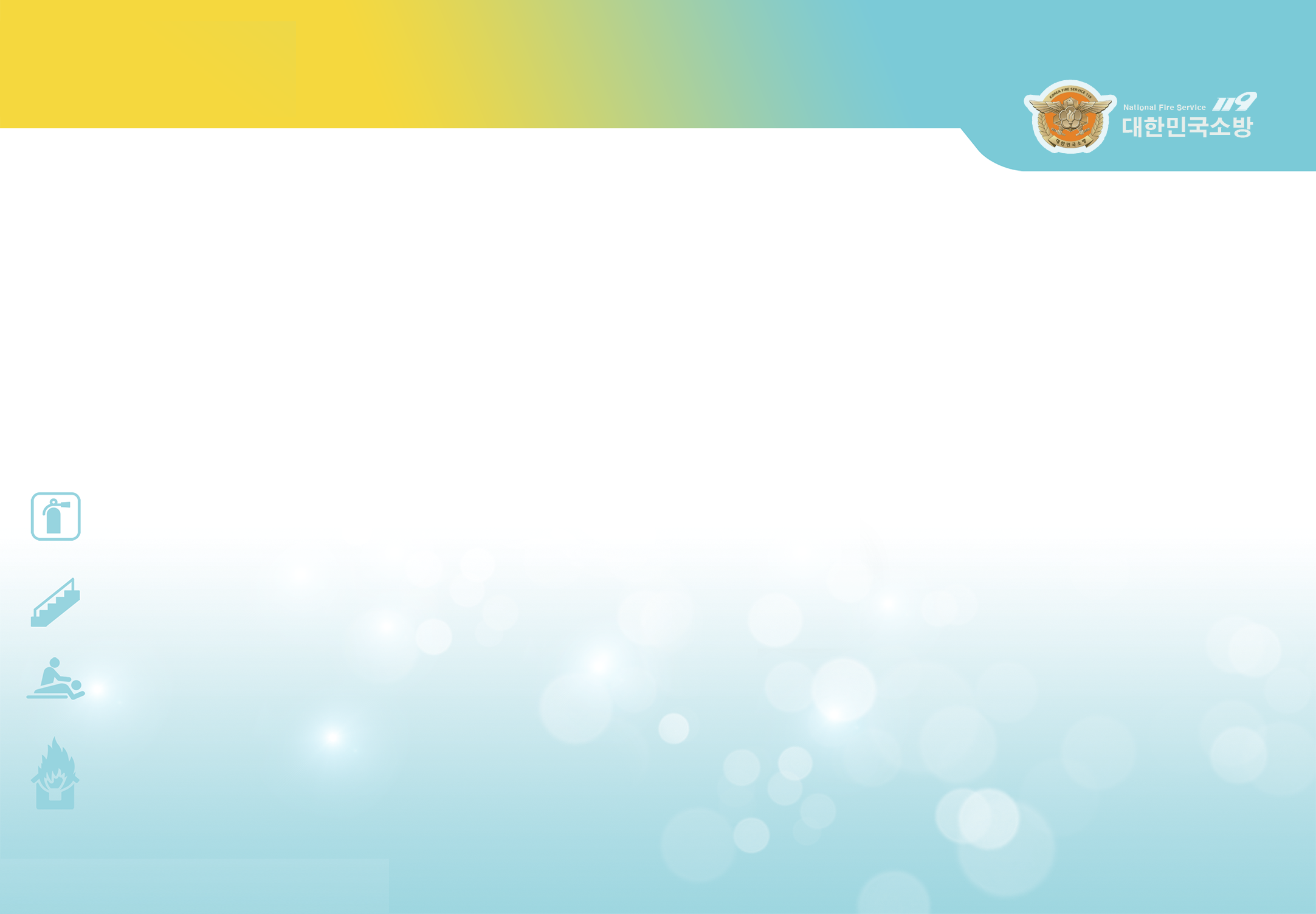 สาเหตุของไฟไหม้ในห้องคาราโอเกะ
3
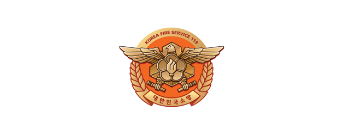 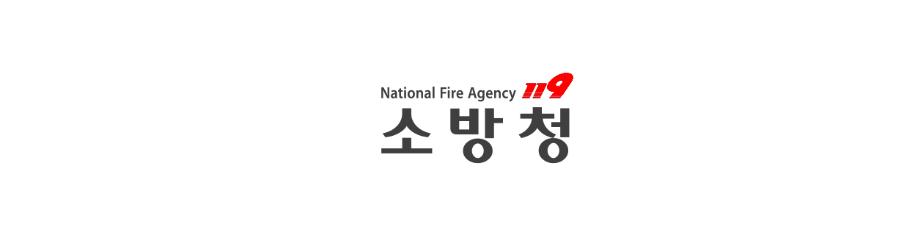 บุหรี่อิเล็กทรอนิกส์ (มีแบตเตอรี่) อาจทำให้เกิดการระเบิด
เก็บแบตเตอรี่ด้วยอุปกรณ์ของตัวเอง
อ่านคำแนะนำการใช้งานแบตเตอรี่และกฎความปลอดภัยเมื่อใช้บุหรี่อิเล็กทรอนิกส์  ห้ามชาร์จขณะนอนหลับหรือออกไปข้างนอก!
“ บุหรี่อิเล็กทรอนิกส์ไม่สามารถทำให้เกิดไฟไหม้และไม่เป็นอันตรายได้?
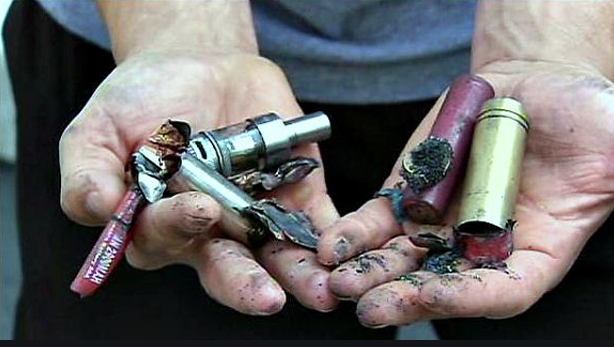 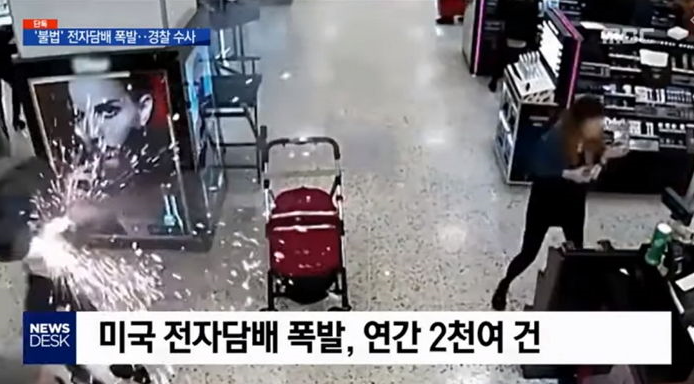 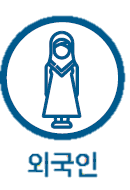 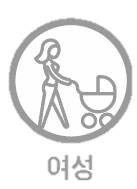 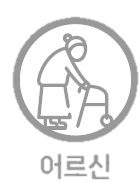 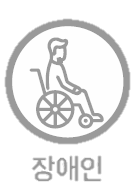 10
ผู้หญิง
คนต่างชาติ
ผู้อาวุโส
ผู้พิการ
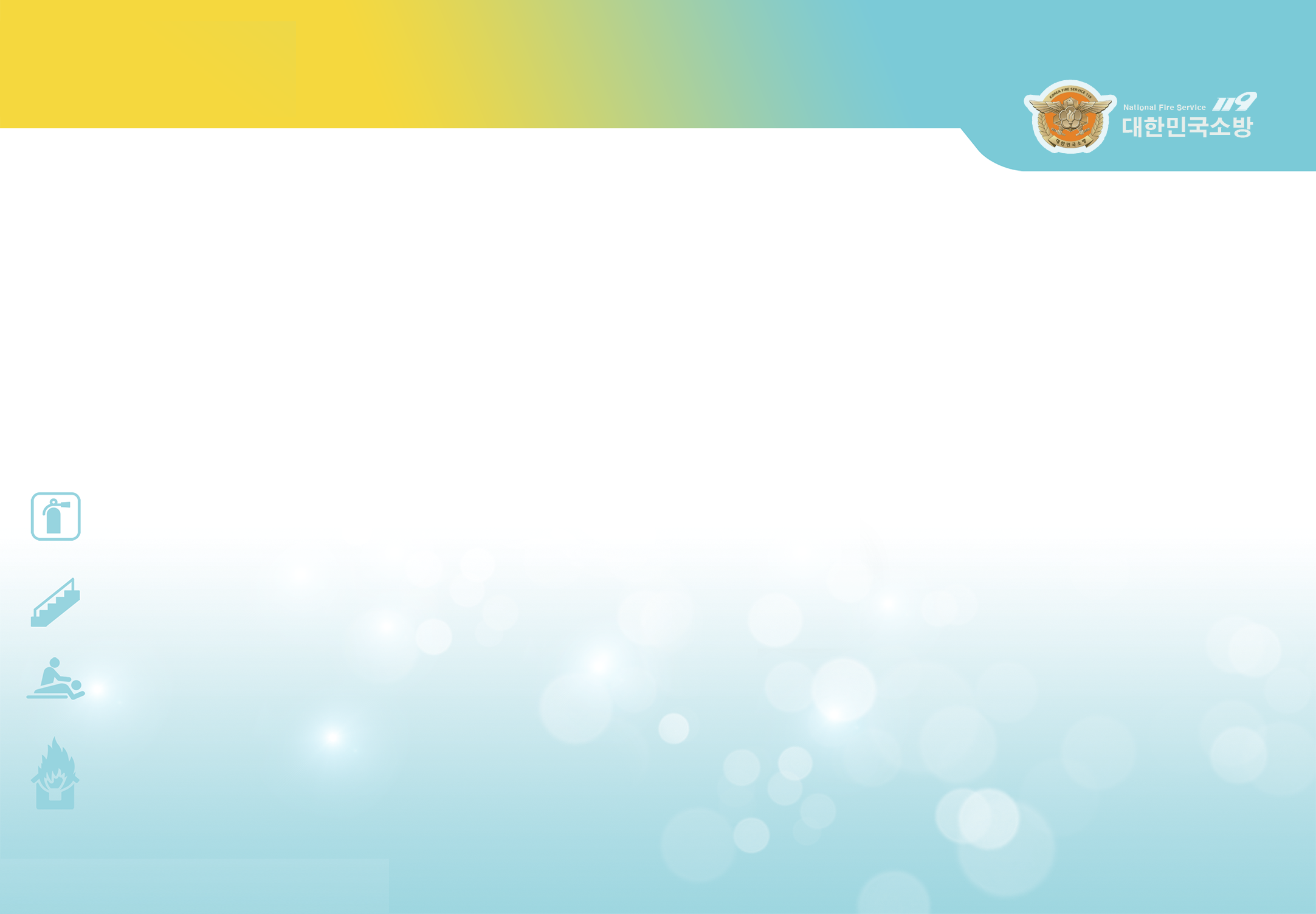 ข้อกำหนดด้านความปลอดภัยและการหลบหนี
4
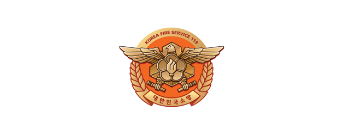 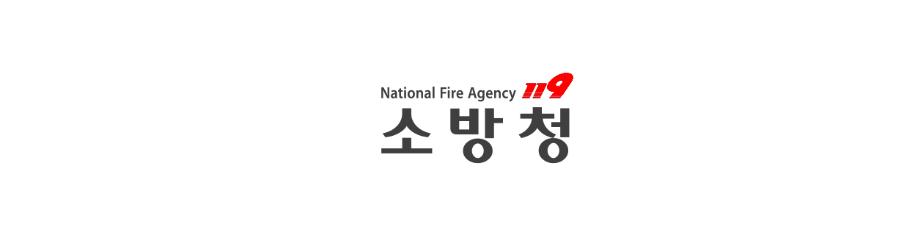 (สัญญาณเตือนภัย)
(ไฟฉายพกพา)
(เครื่องดับเพลิง)
(หน้าจอคำแนะนำ)
(สัญญาณไฟ)
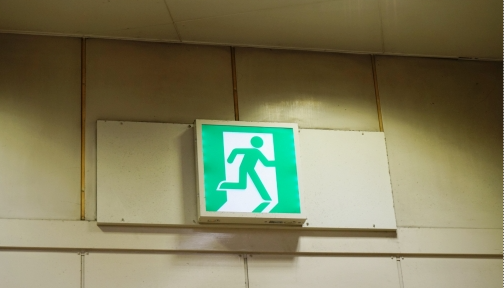 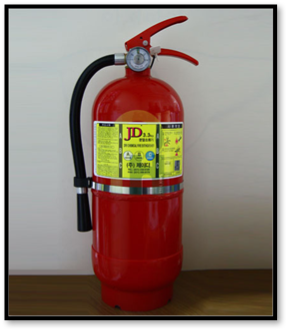 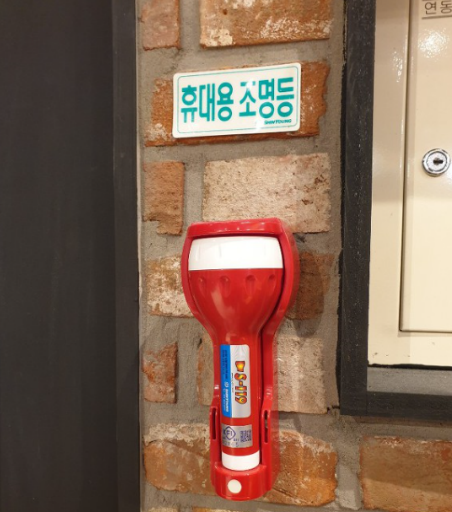 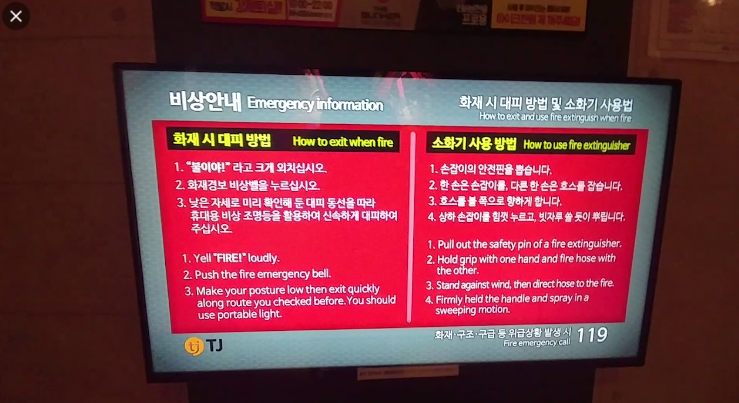 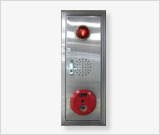 ติดตั้งอุปกรณ์ตัดเสียงอัตโนมัติเพื่อป้องกันไฟไหม้
ตรวจสอบ ประตูทางออกฉุกเฉิน อย่างน้อย 2ที่ 
และค้นหาไฟฉายพกพาและใช้งานเมื่อเกิดไฟฟ้าขัดข้อง
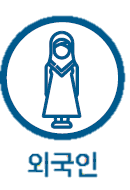 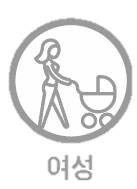 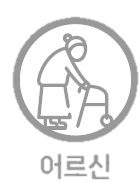 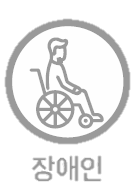 11
ผู้หญิง
คนต่างชาติ
ผู้อาวุโส
ผู้พิการ
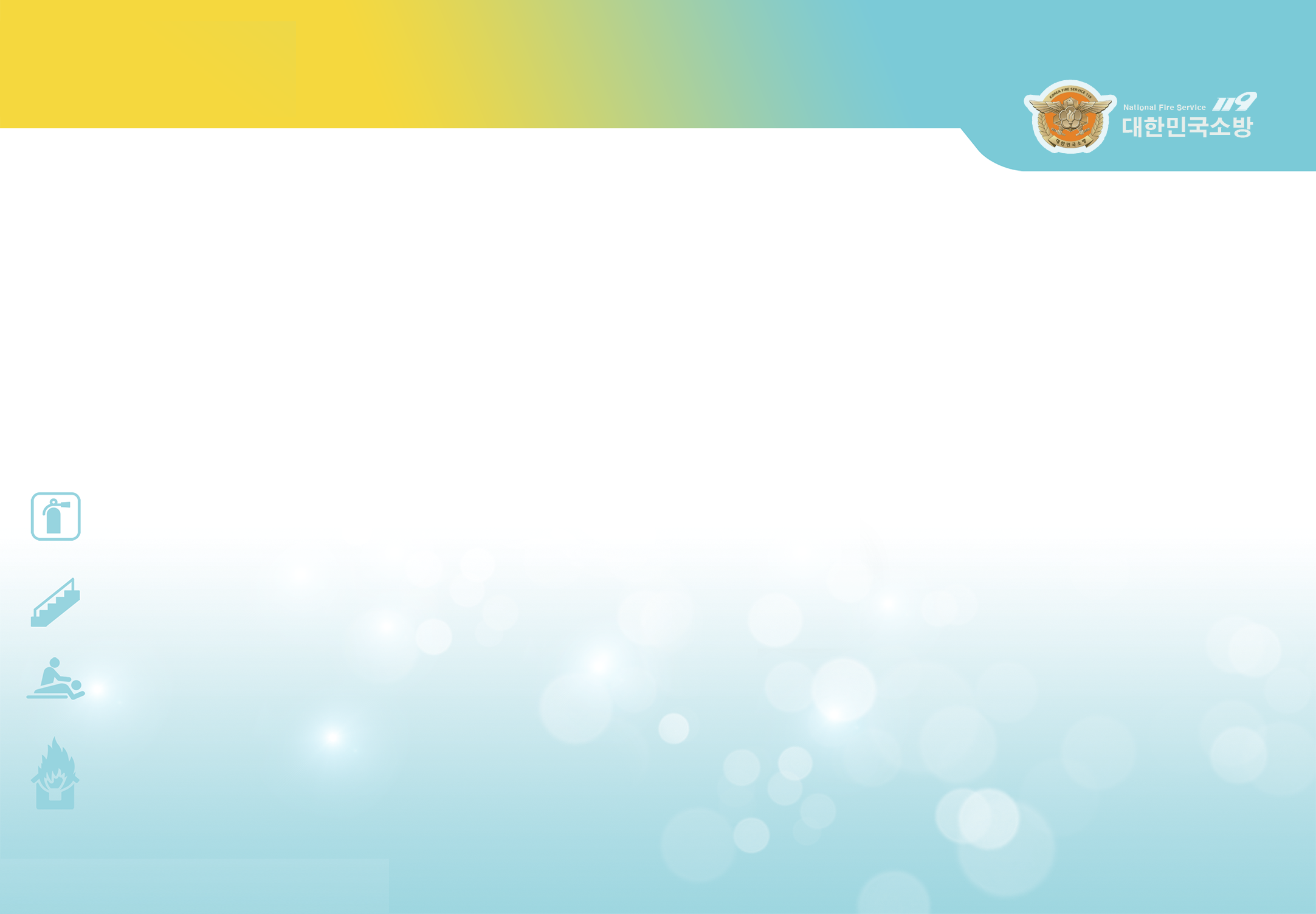 ข้อกำหนดด้านความปลอดภัยและการหลบหนี
4
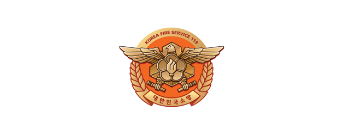 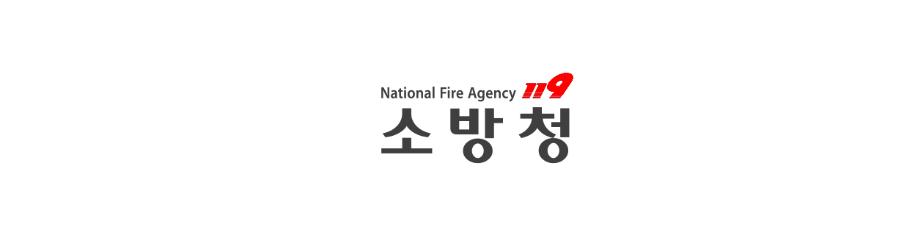 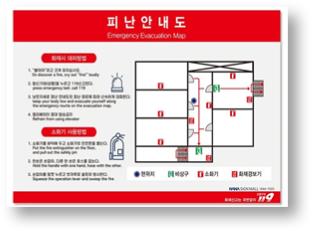 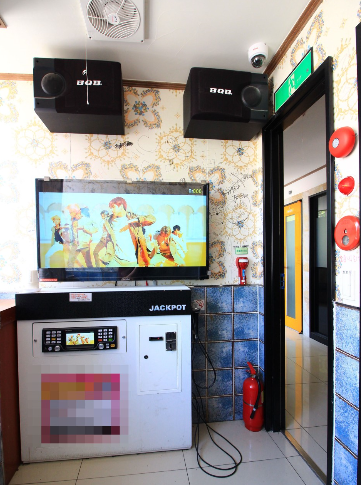 แผนที่การอพยพ
출입구 및 피난안내도 확인하기
소방시설 위치 확인하기
대피로 2곳 이상 생각해 두기
ตรวจสอบข้อมูลทางออกและการอพยพ
สถานที่ตั้งของอุปกรณ์ดับเพลิง
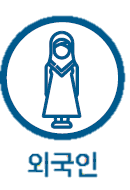 มองหาทางออกมากกว่าสองแห่งสำหรับการอพยพ
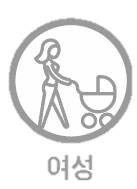 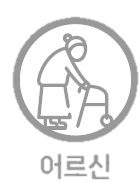 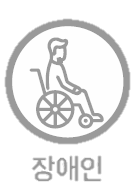 12
ผู้หญิง
คนต่างชาติ
ผู้อาวุโส
ผู้พิการ
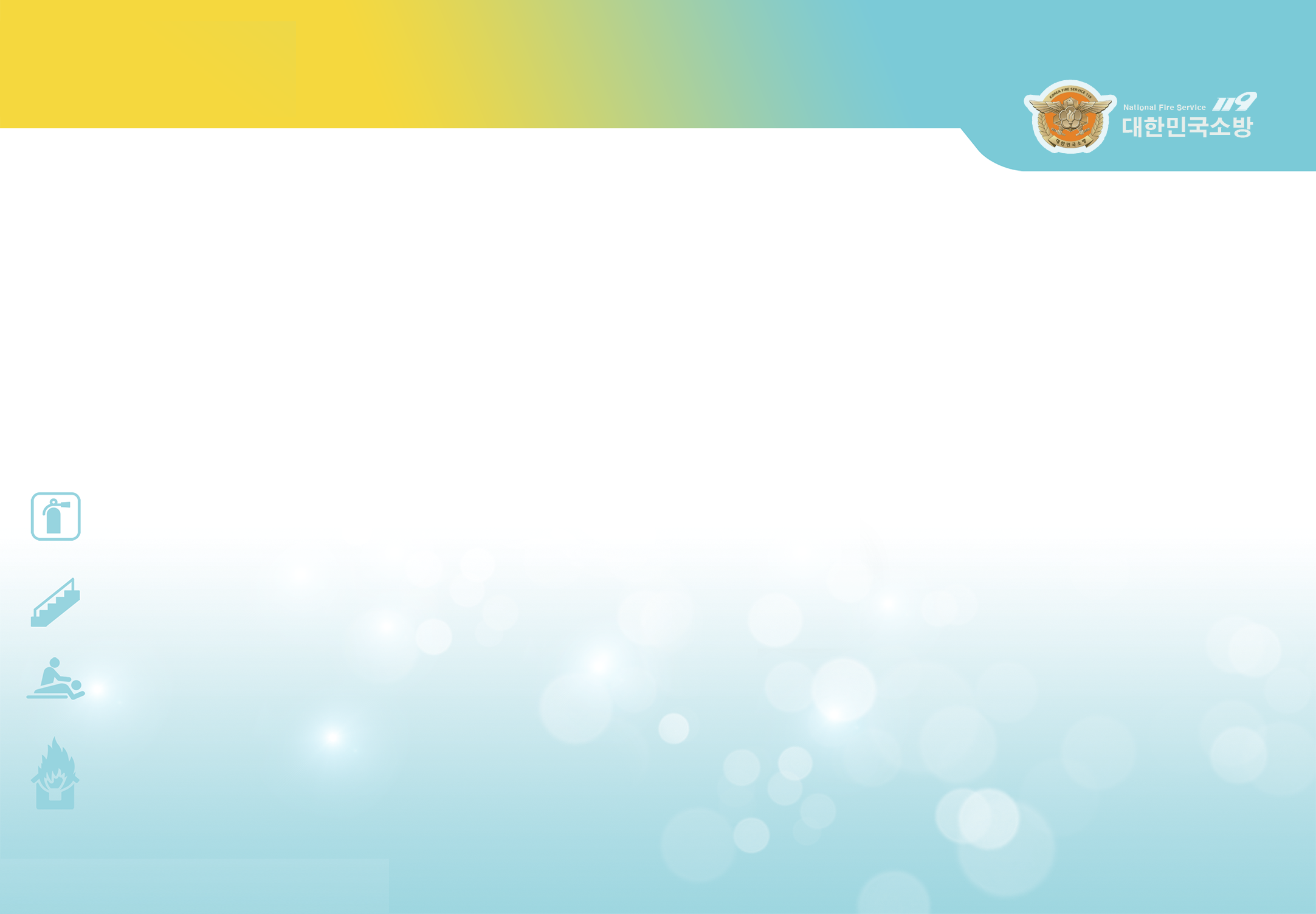 ข้อกำหนดด้านความปลอดภัยและการหลบหนี
4
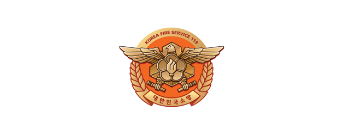 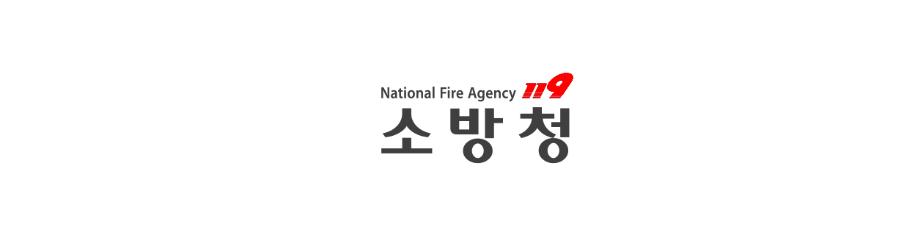 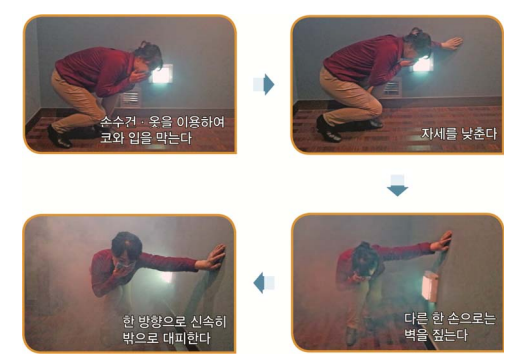 “
”
สิ่งสำคัญที่ควรจำคือเมื่อคุณอยู่ในกองไฟห้ามตื่น

ตระหนกมิฉะนั้นคุณจะหายใจเอาแก๊สและควัน
ปิดจมูกและปากของคุณ เคลื่อนตัวต่ำๆ ใจเย็นๆและหาทางออกด้วยความรวดเร็ว
ใช้ผ้าเช็ดหน้าเพื่อปกปิดจมูกและปาก
ท่าที่ต่ำกว่า
อพยพออกไปอย่างรวดเร็วในทิศทางเดียว
มืออีกข้างชี้ไปที่กำแพง
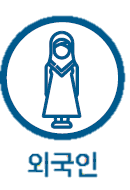 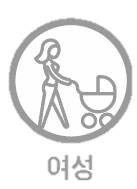 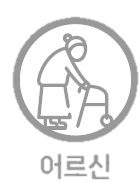 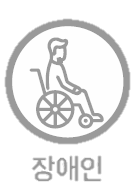 13
ผู้หญิง
คนต่างชาติ
ผู้อาวุโส
ผู้พิการ
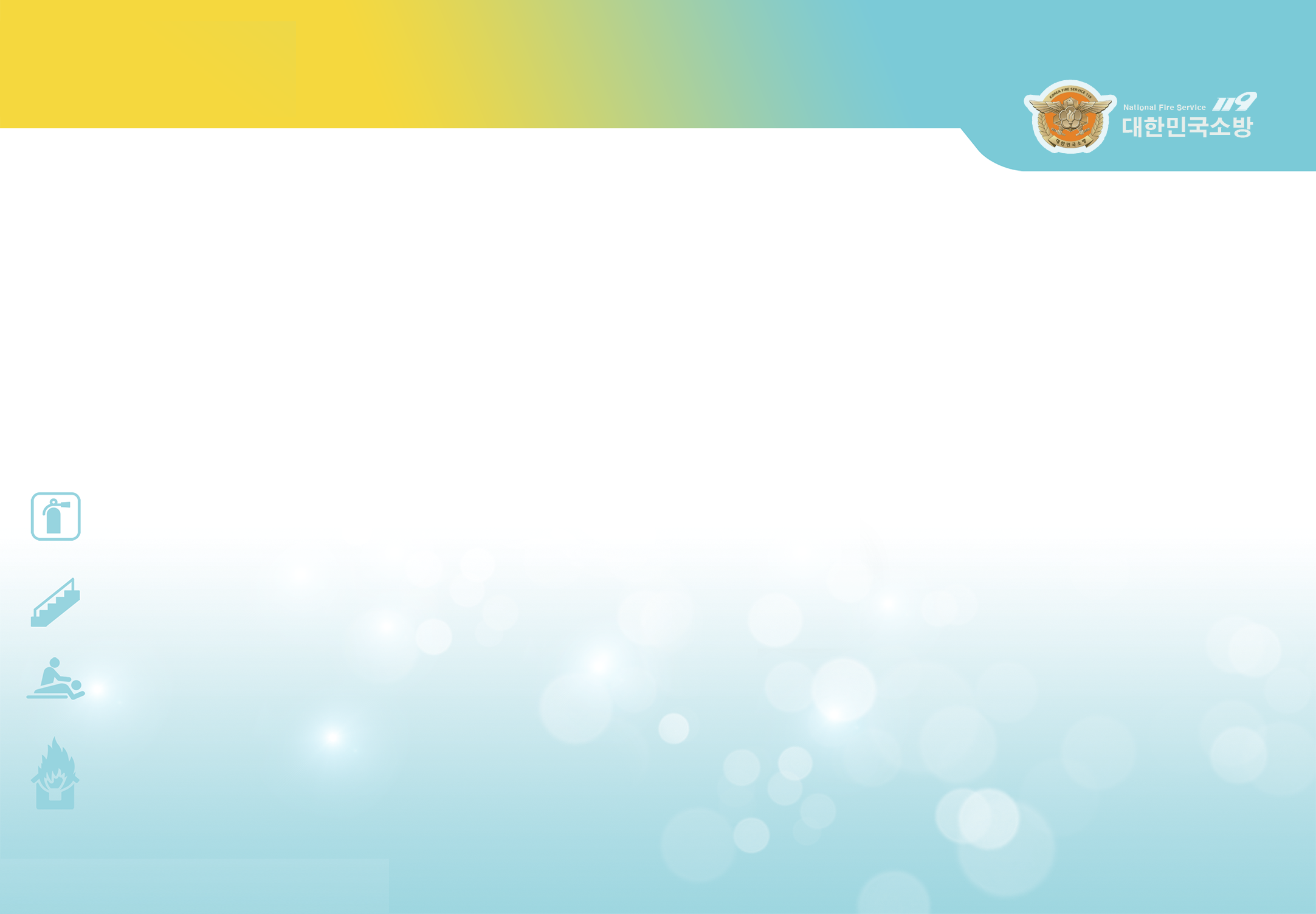 จุดสำคัญสำหรับความปลอดภัยจากอัคคีภัย
*
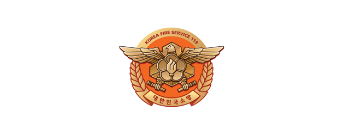 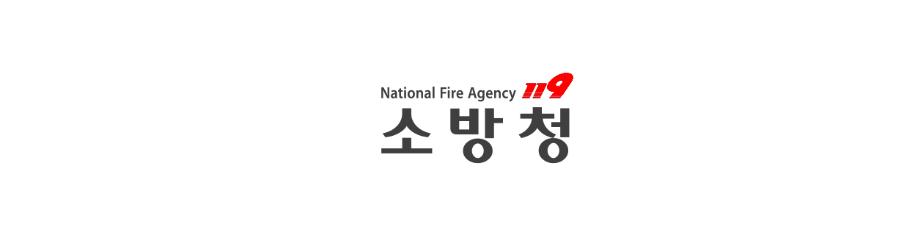 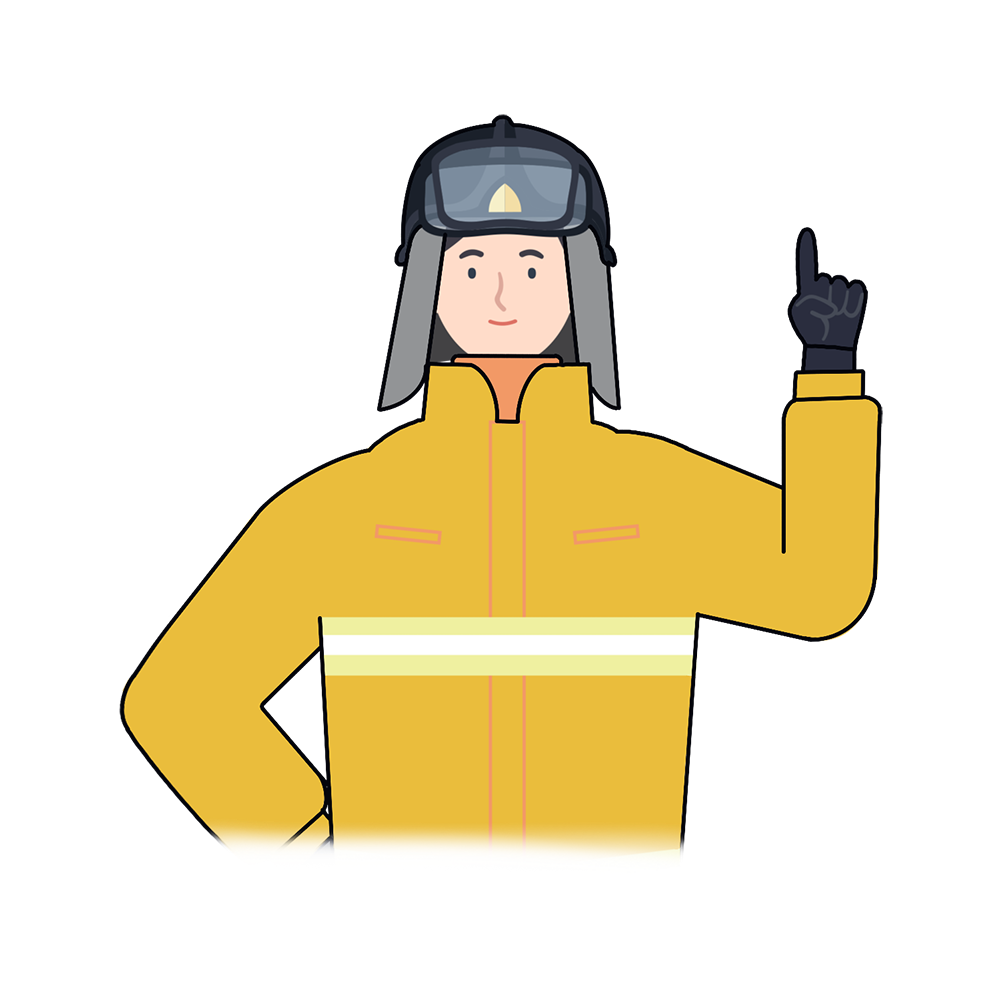 “
ด้วยลักษณะของสถานที่ที่มีผู้คนใช้บริการจำนวนมาก
 เช่น ห้องคาราโอเกะ เราจำเป็นต้องจัดการและหลบหนีอย่างสงบเมื่อเกิดไฟไหม้
“
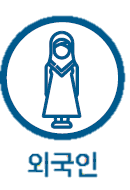 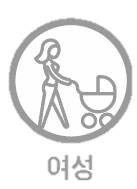 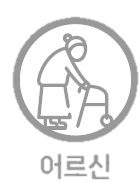 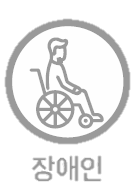 ผู้หญิง
คนต่างชาติ
ผู้อาวุโส
ผู้พิการ
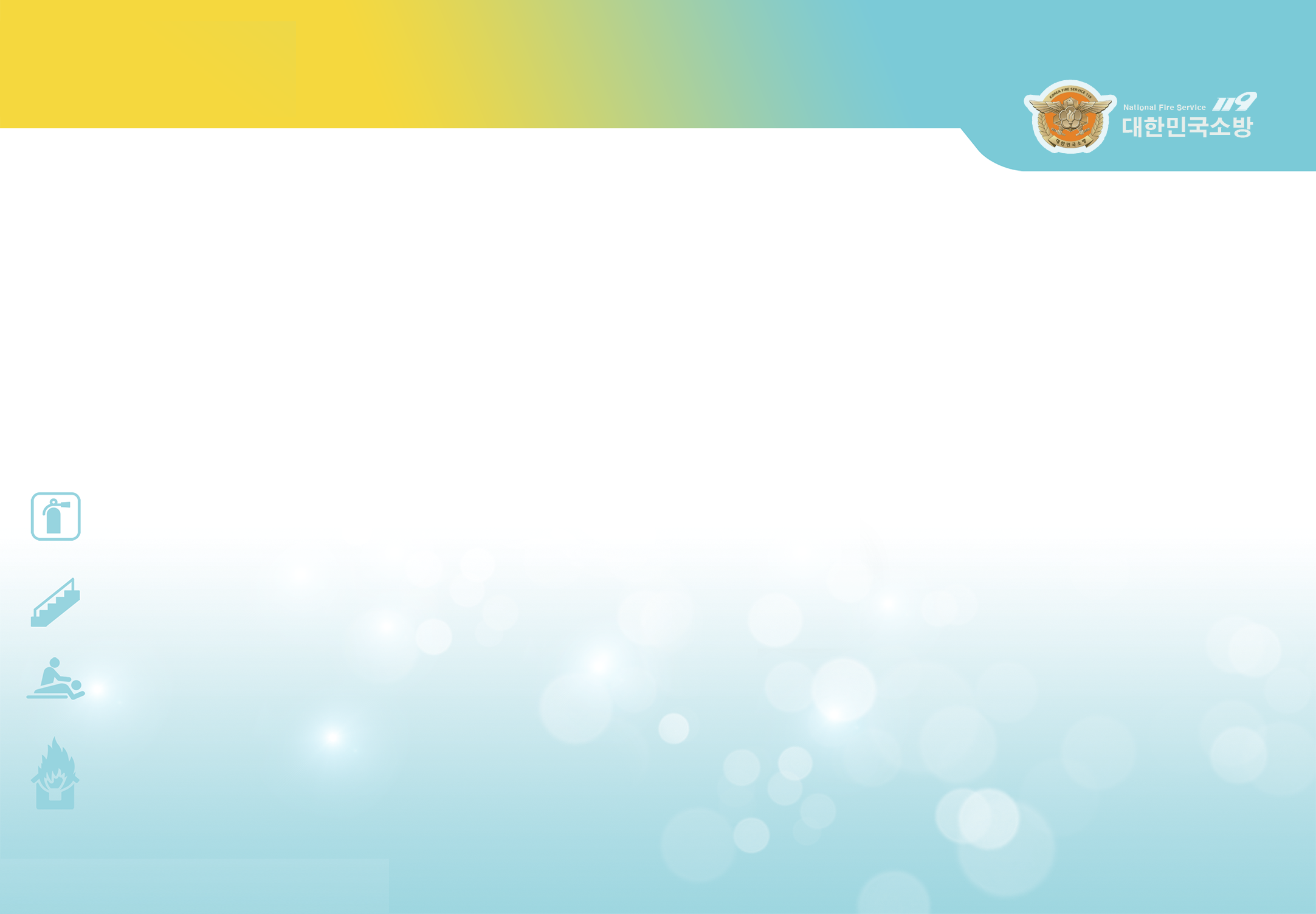 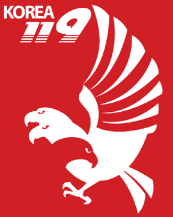 ไฟไหม้ในโนเรบัง (คาราโอเกะ)
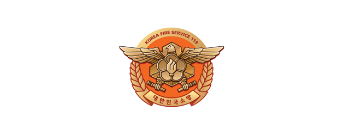 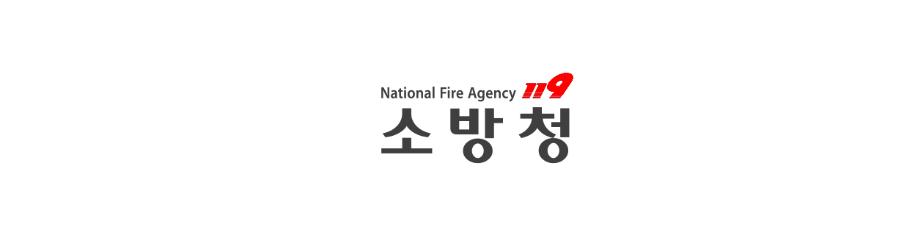 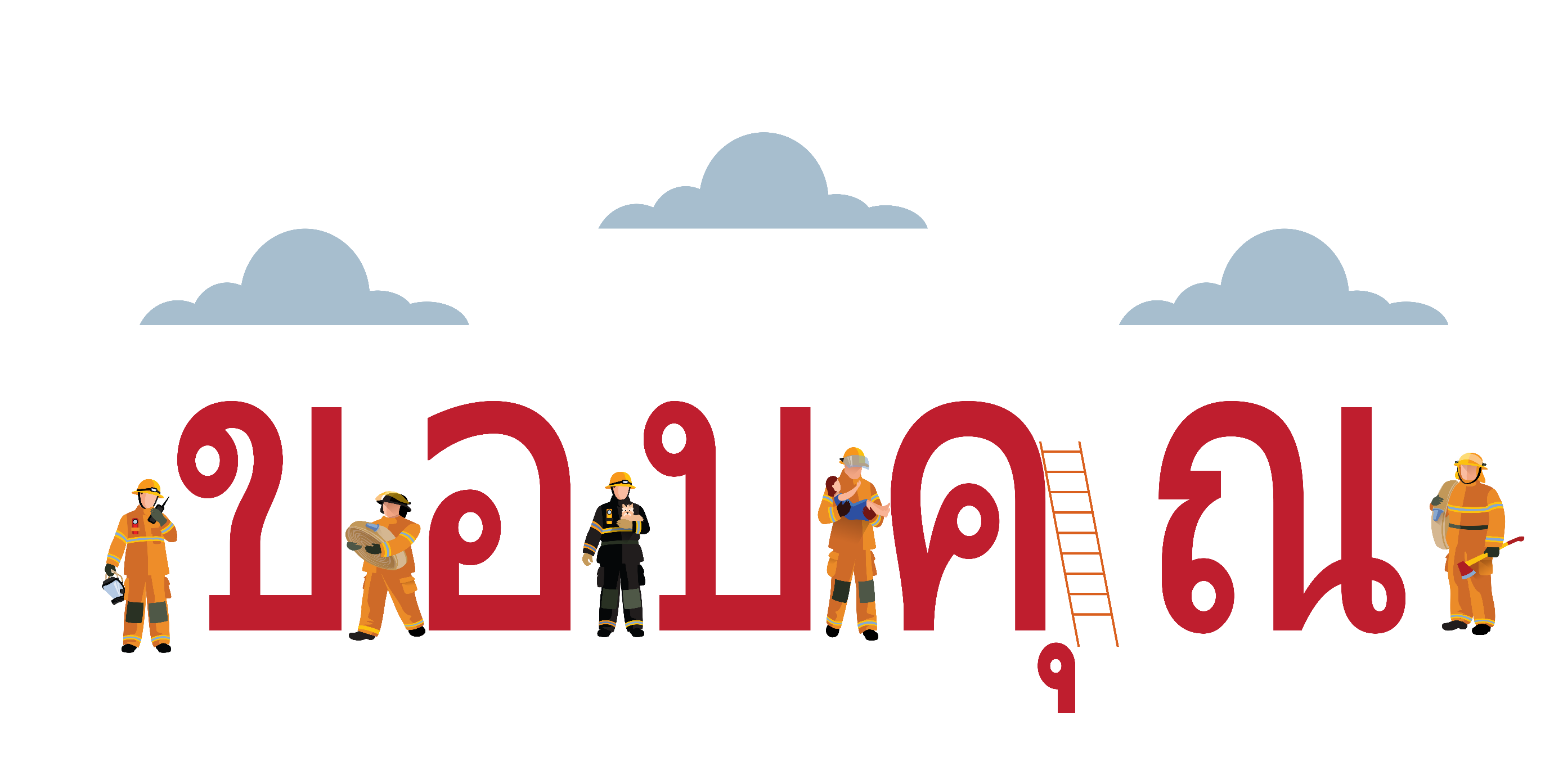 สังคมปลอดภัย ประชาชนมีความสุข ต้องมีการเรียนรู้การป้องกันอัคคีภัย
17